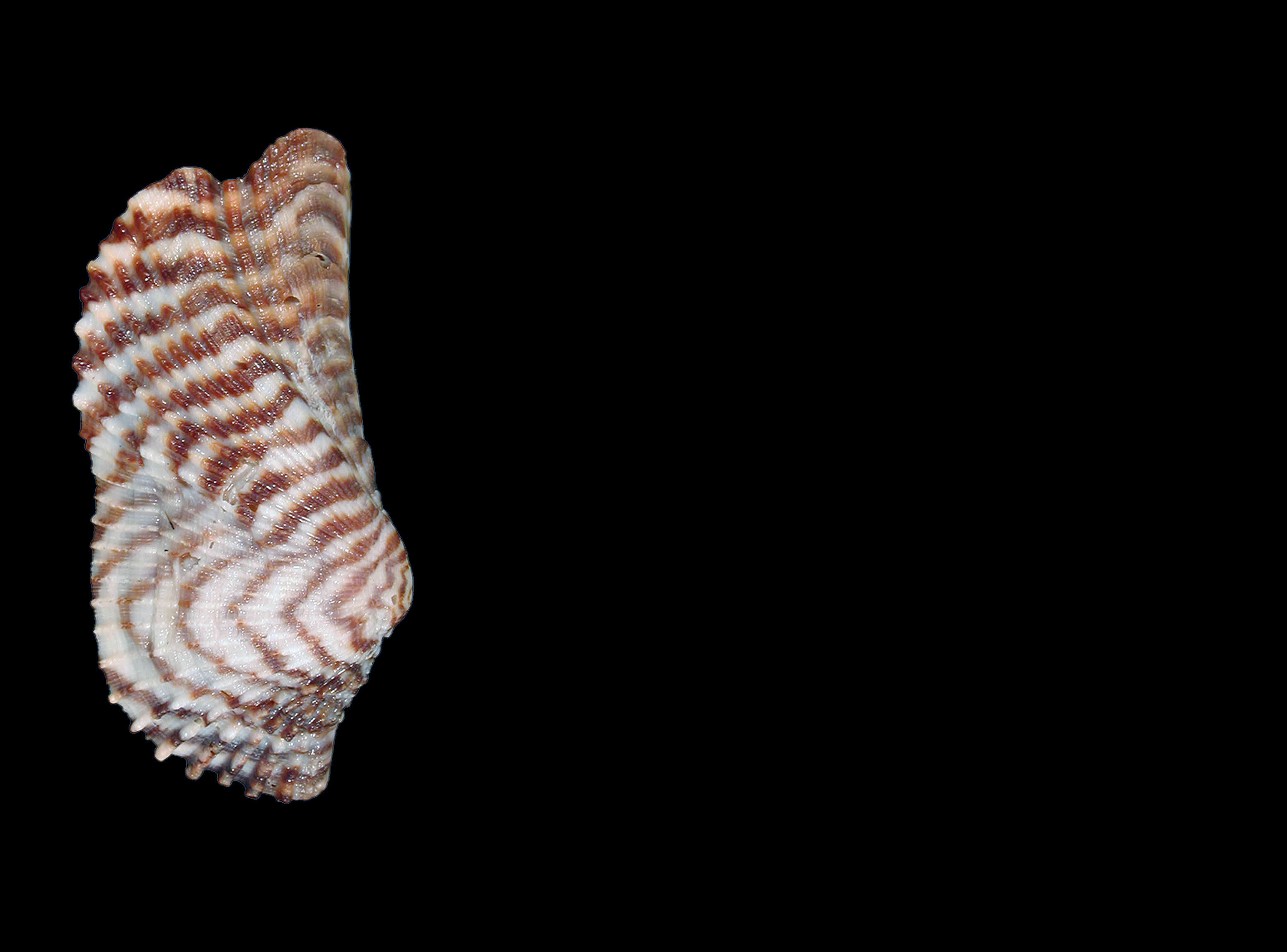 Light and clarity in KM3NeT
Jordan Seneca
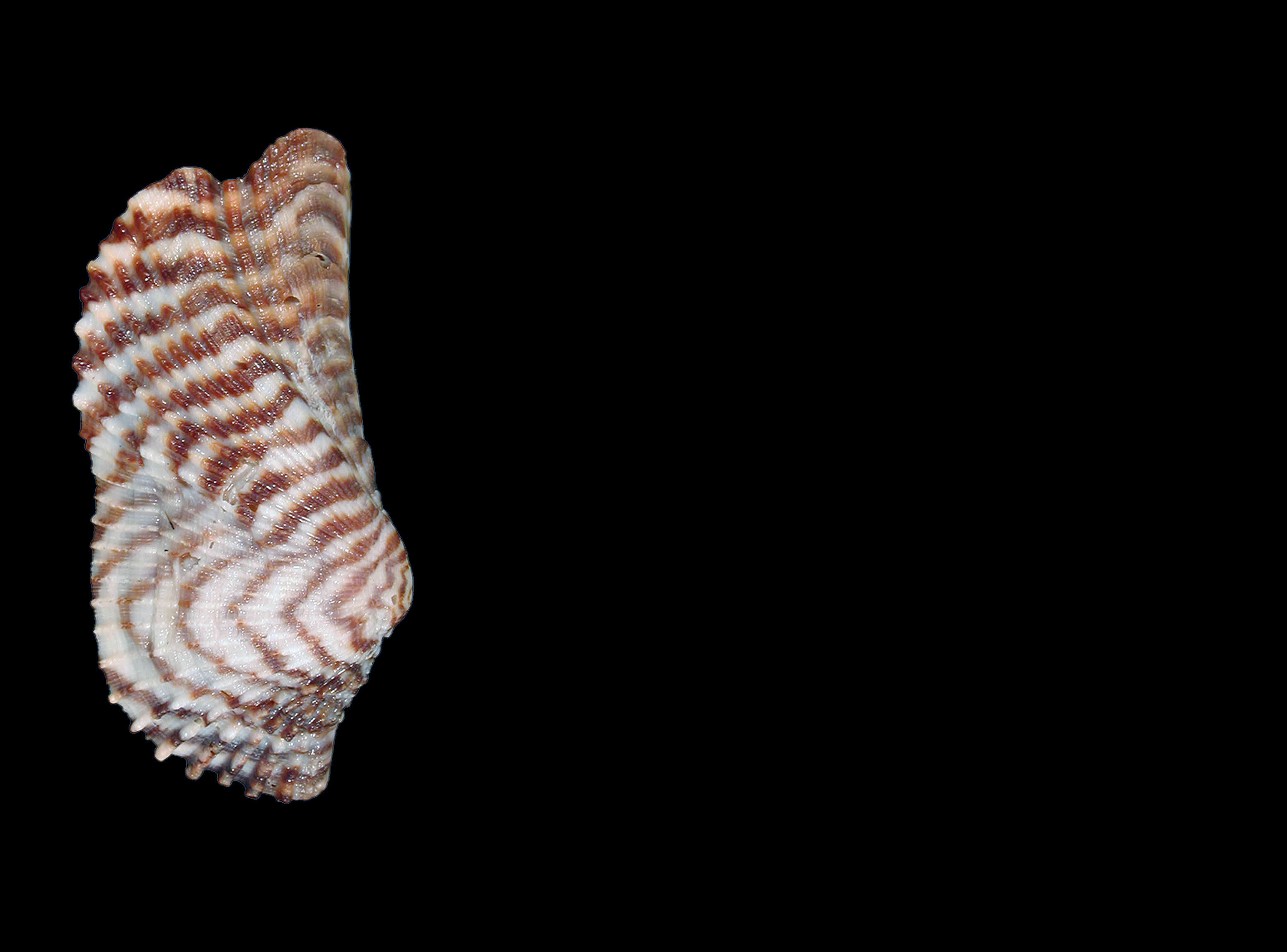 My goal for this presentation
Inspire, stimulate questions and discussion
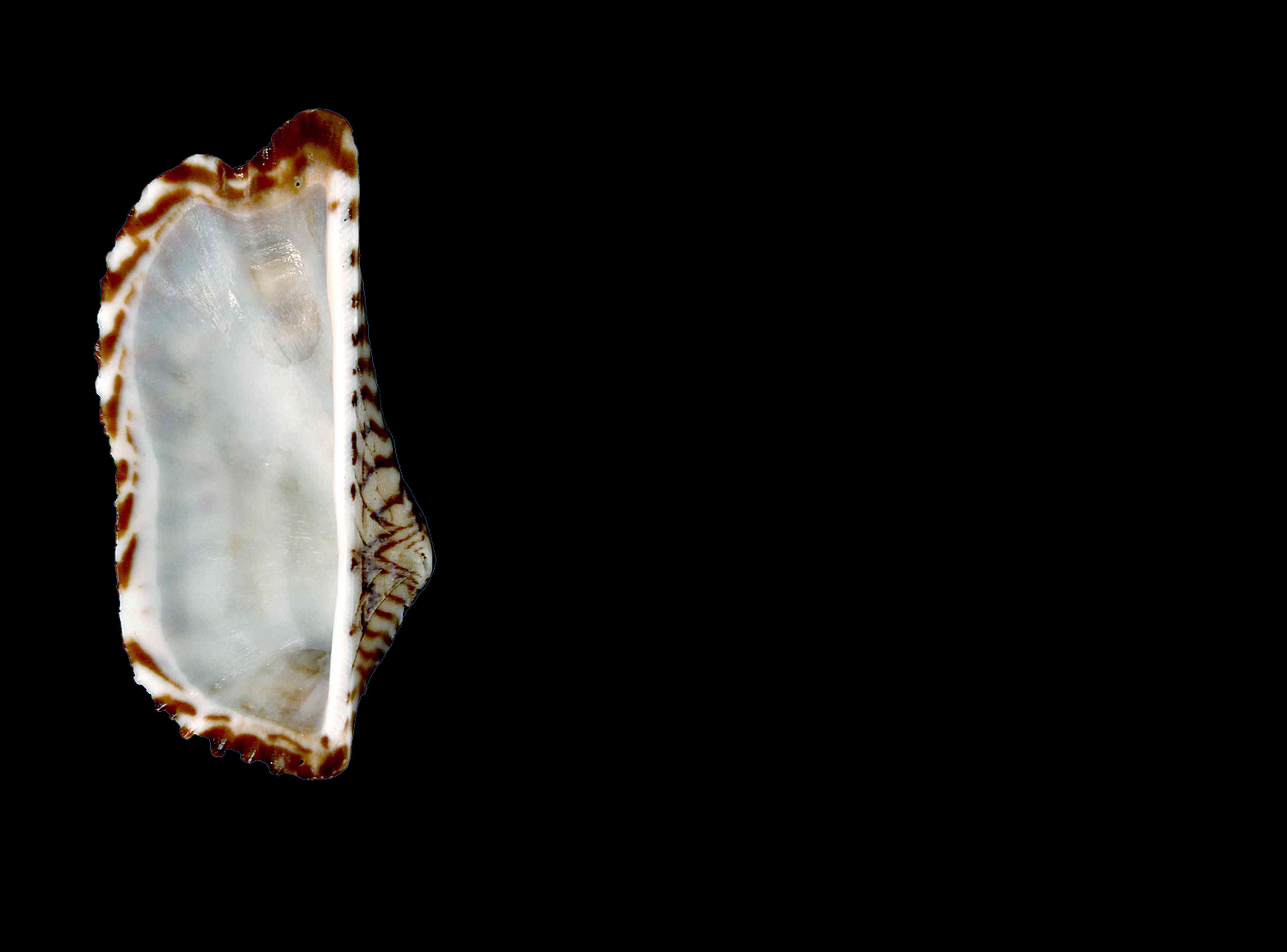 Working towards a better ARCA res
What I find exciting about my work
How to convey excitement to others
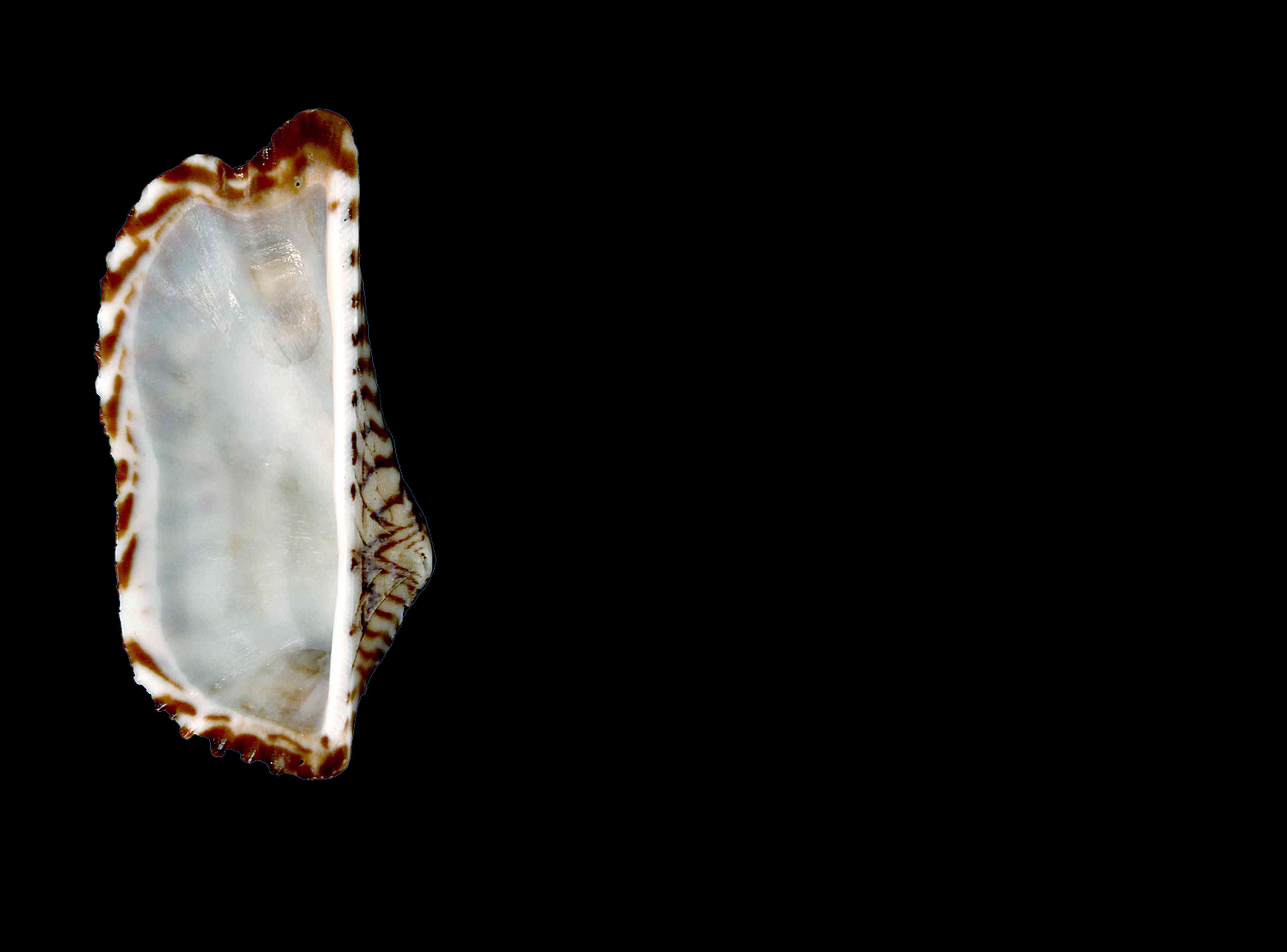 Working towards a better ARCA res
What I find exciting about my work
How to convey excitement to others
Last year, in Dalfsen
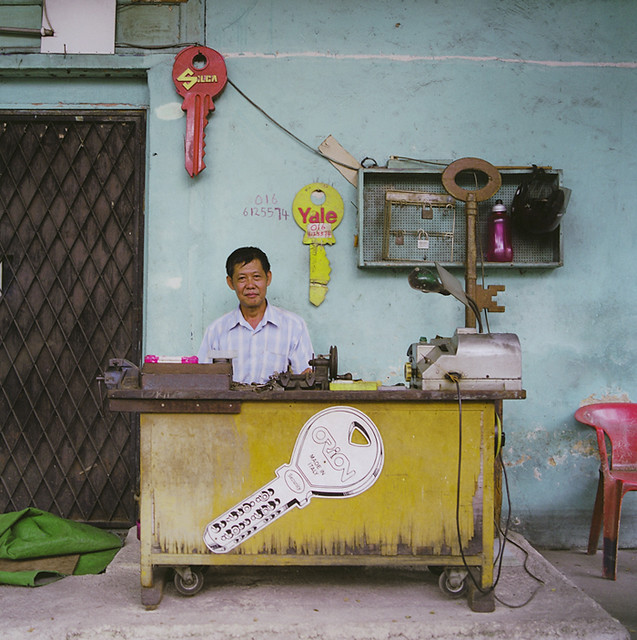 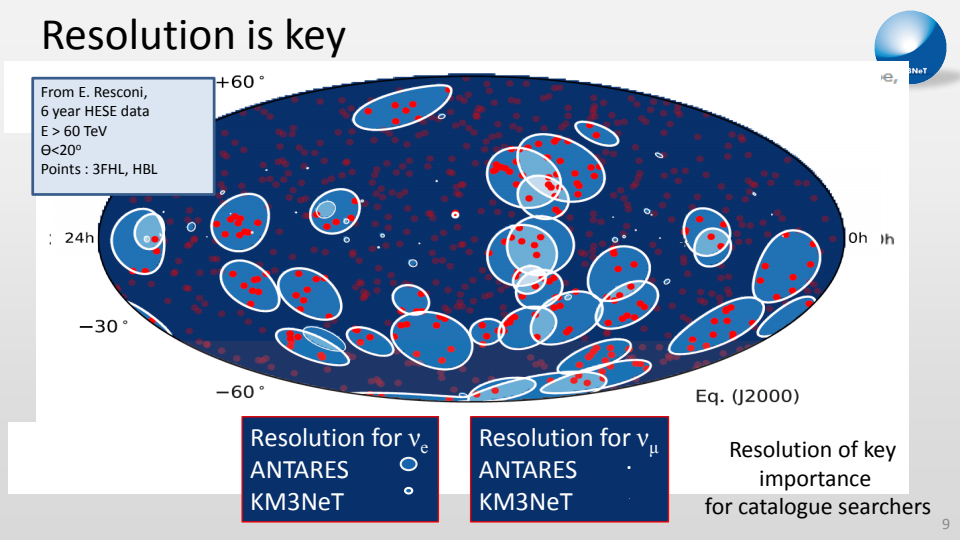 Me
New reconstruction Jpp PDFs

PMT position
2 PMT directions
Reception angle
Arrival time
Current reconstruction Aanet PDFs

PMT position
1 PMT direction
Reception angle
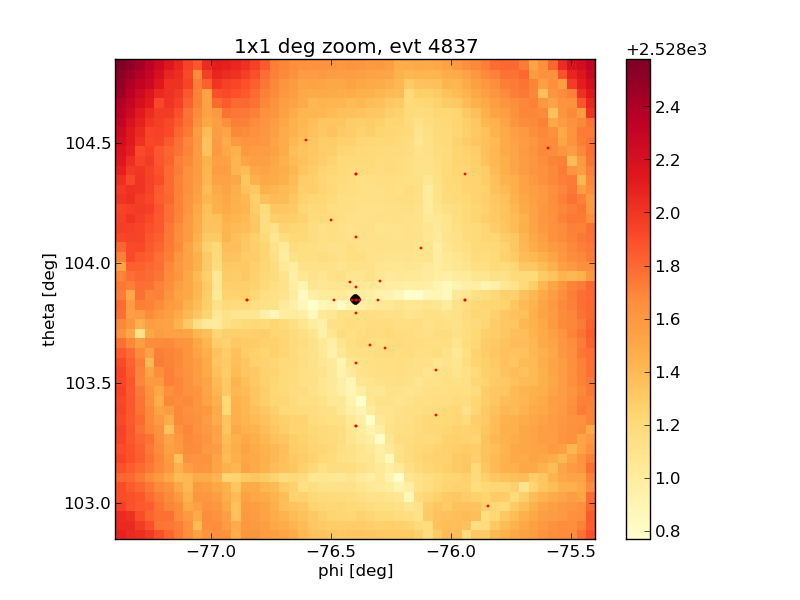 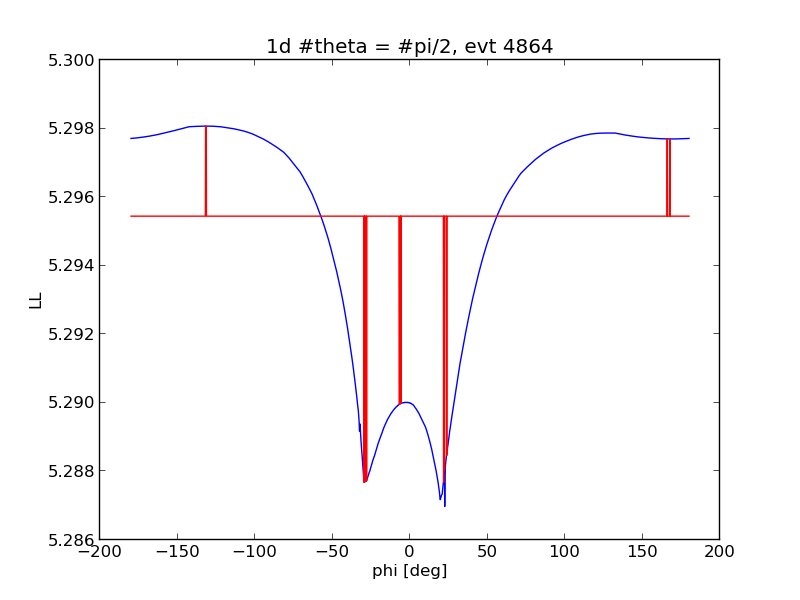 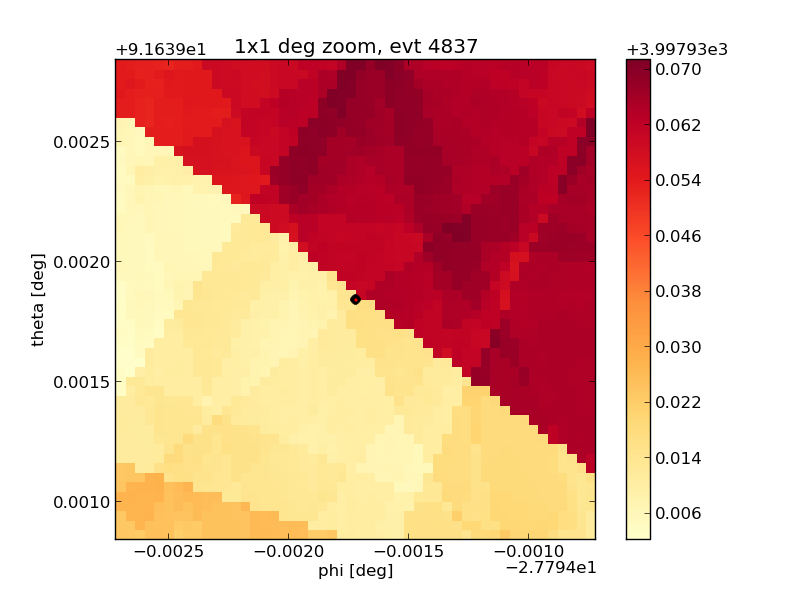 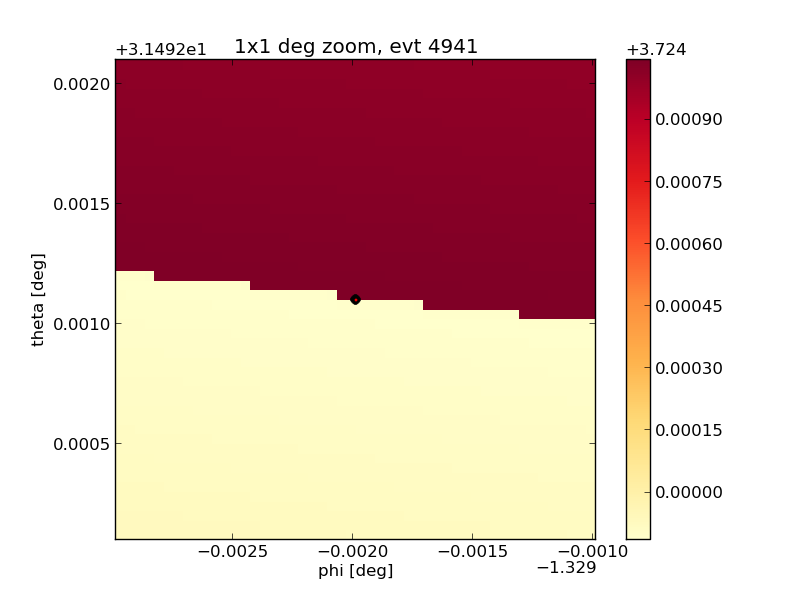 I found weird stuff.
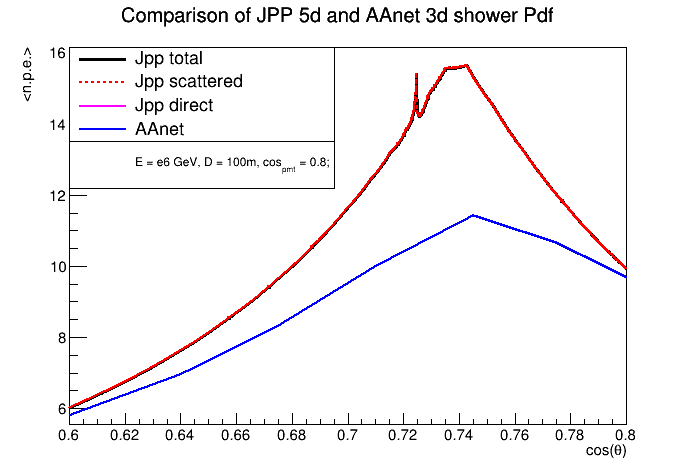 I found bugs in Jpp PDFs.
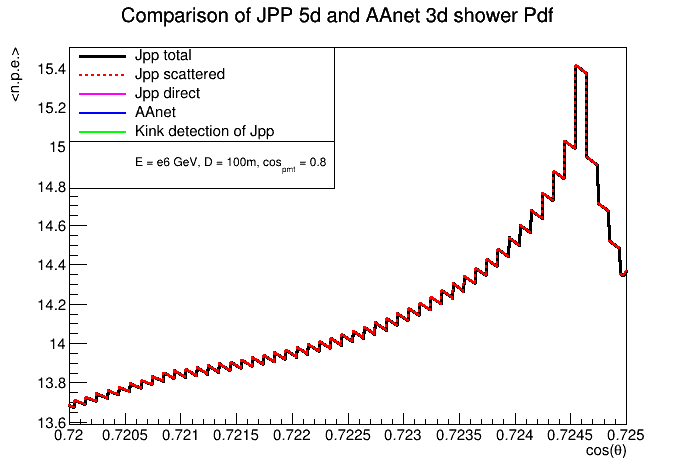 I found bugs in Jpp PDFs.
Bugs have now been fixed!

Thank you Maarten
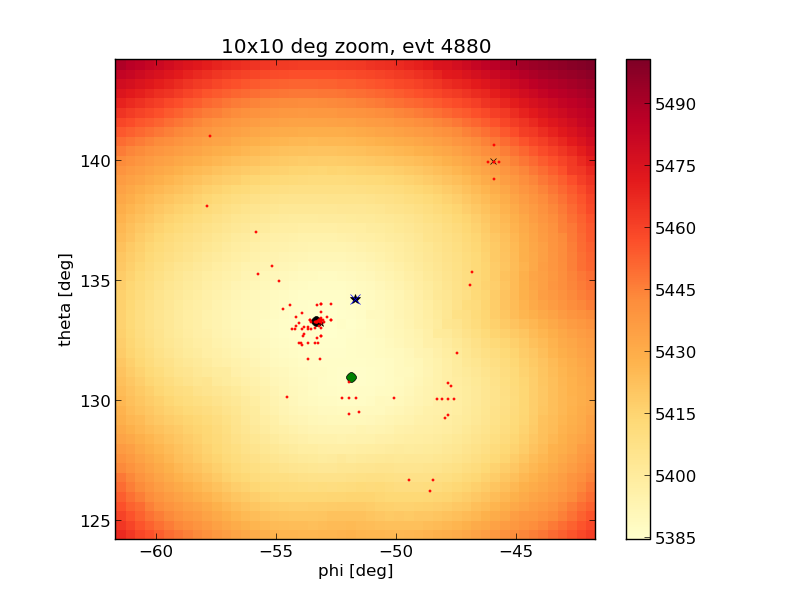 MC truth
New reco
Old reco
Bugs have now been fixed!

Thank you Maarten
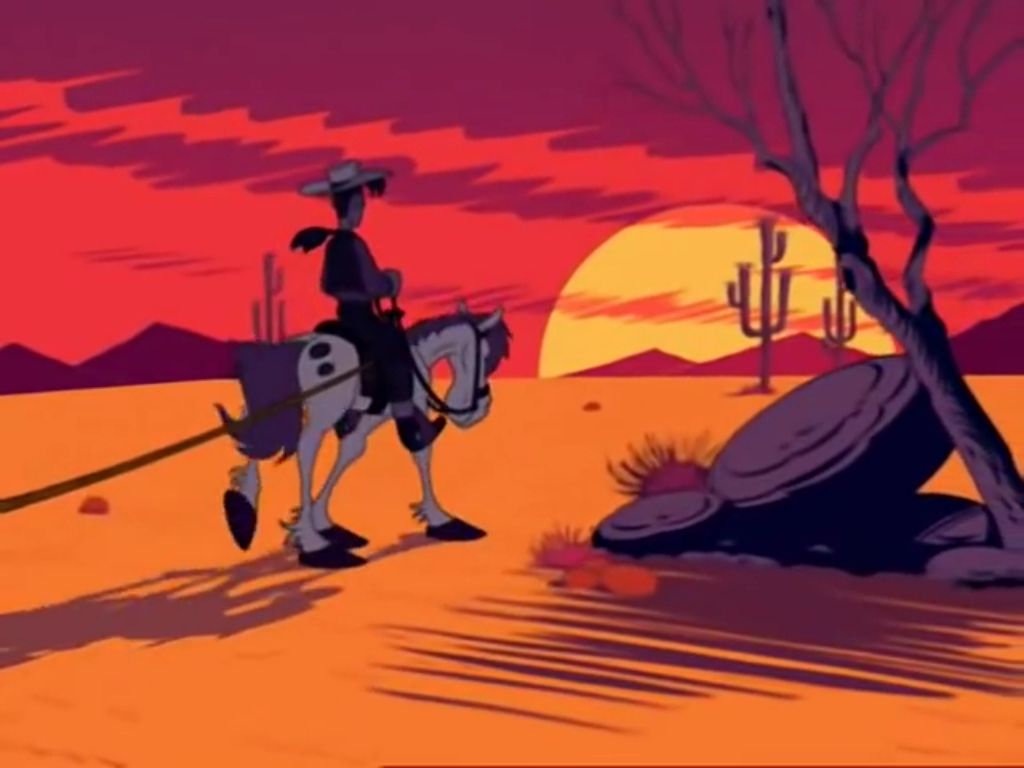 Sub 1 deg resolution
Bugs have now been fixed!

Thank you Maarten
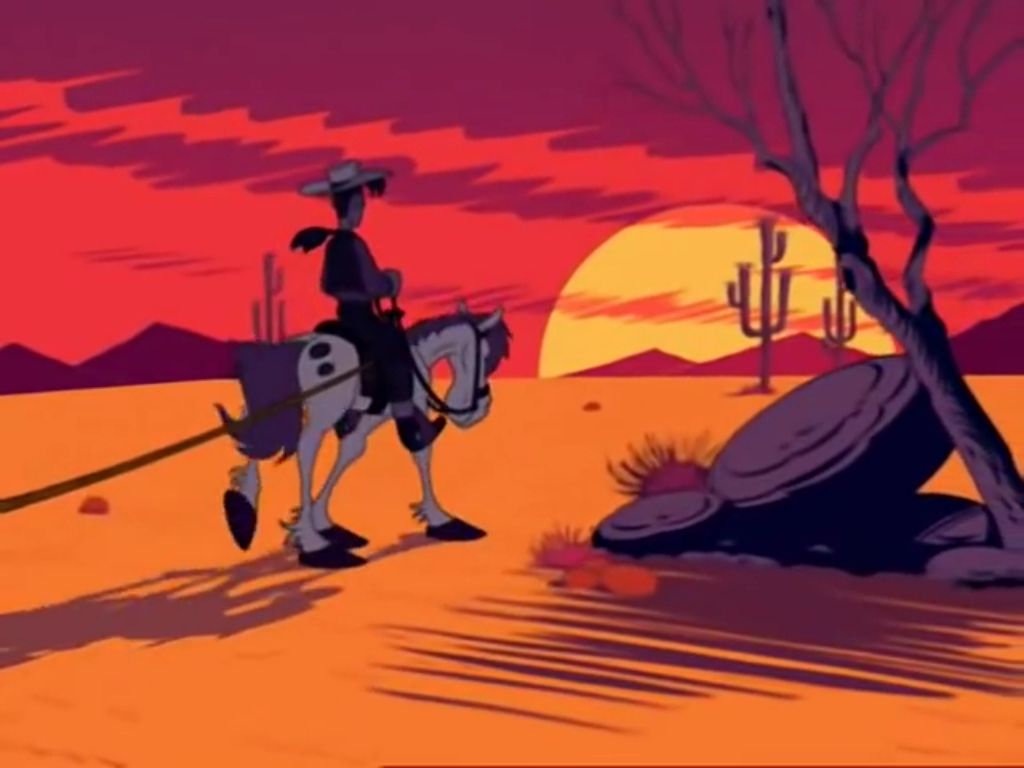 Not so fast
!!!
Sub 1 deg resolution
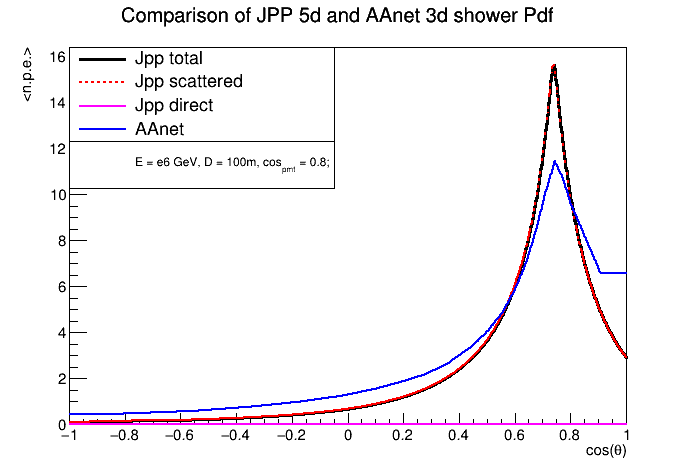 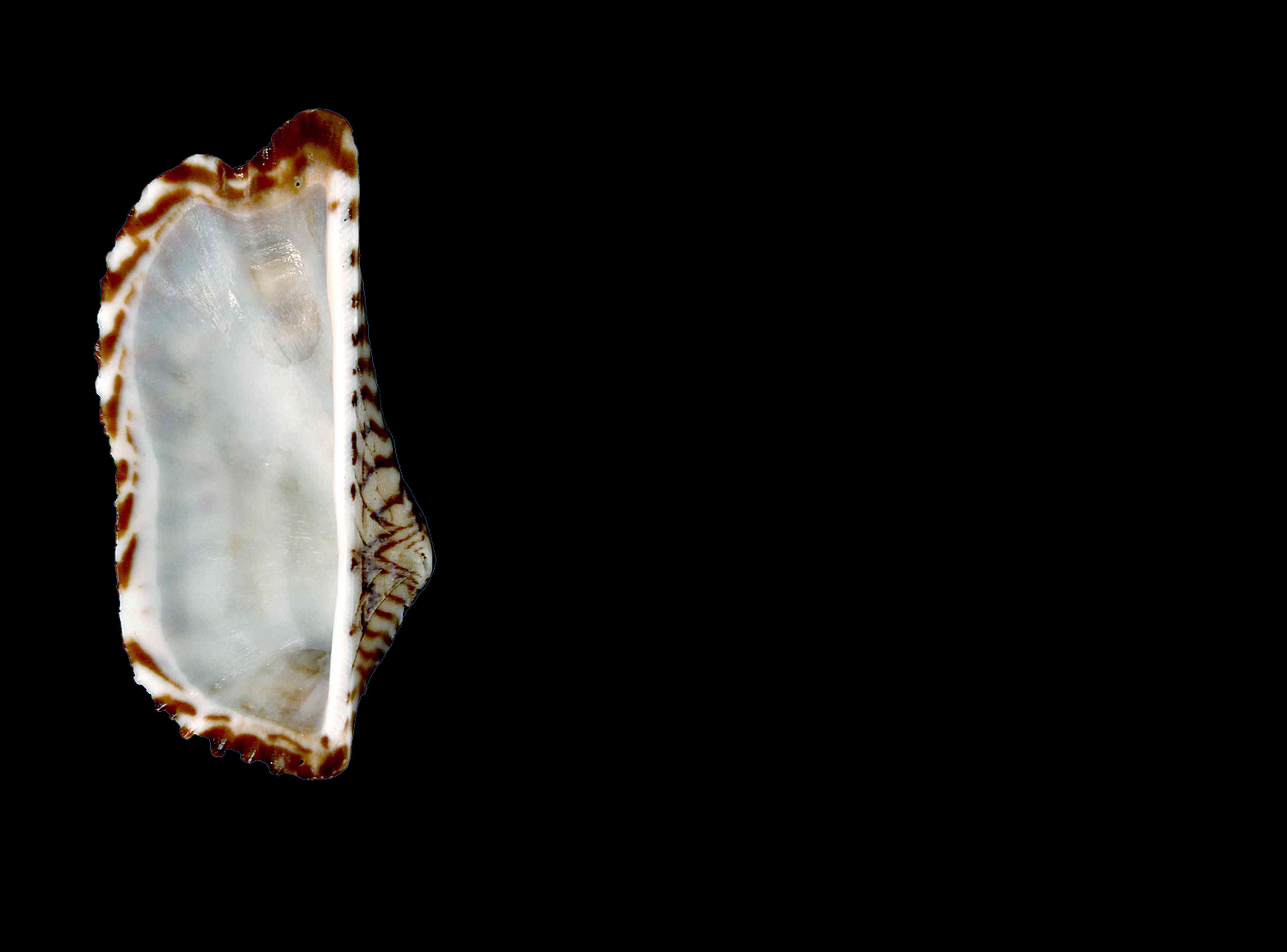 Working towards a better ARCA res
What I find exciting about my work
How to convey excitement to others
Why are Jpp and AAnet PDFs different?
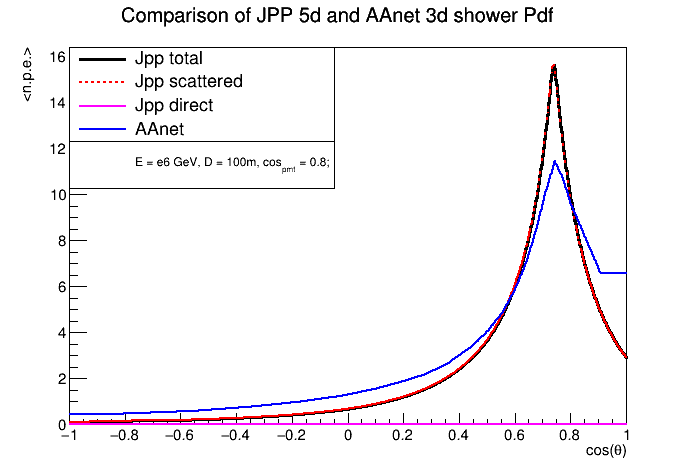 disagreement
Jpp PDF: based on theoretical approximations
AAnet PDF: MC interpolation
Why are Jpp and AAnet PDFs different?

N-scattered light? Other approximations?
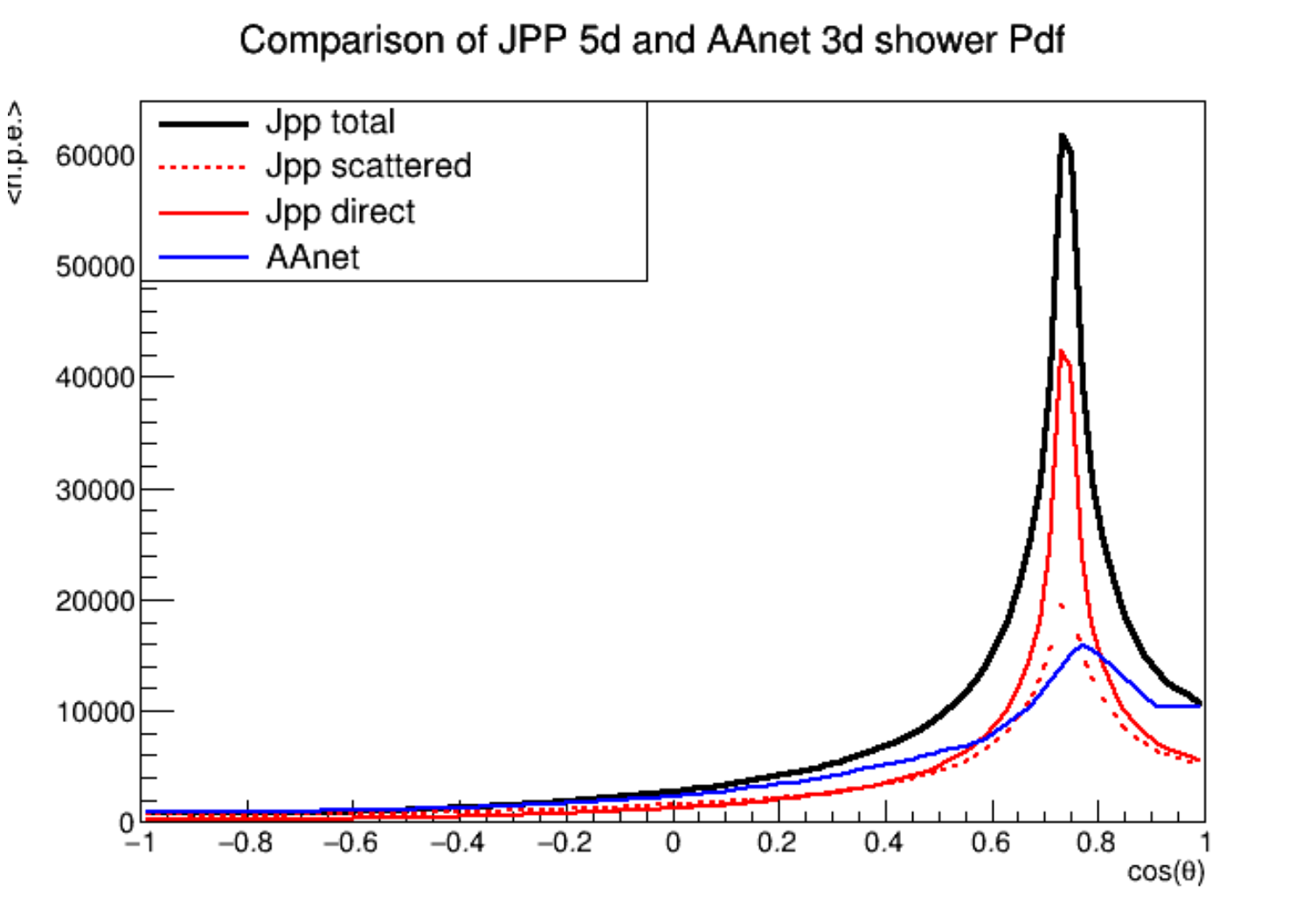 25m, PMT angle -1.0
When close, a lot of direct light
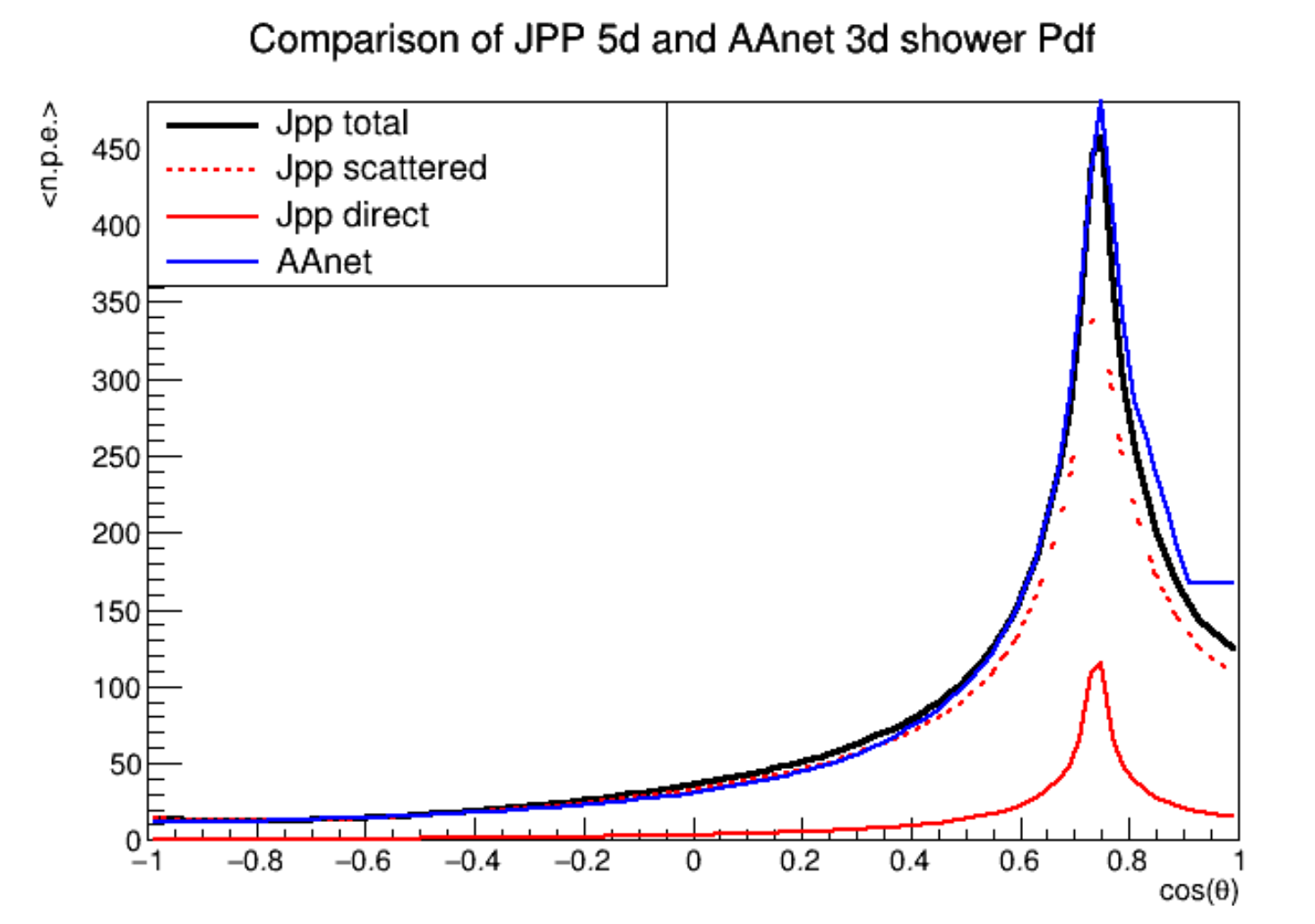 100m, PMT angle -1.0
When far away, mostly 1-scattered light
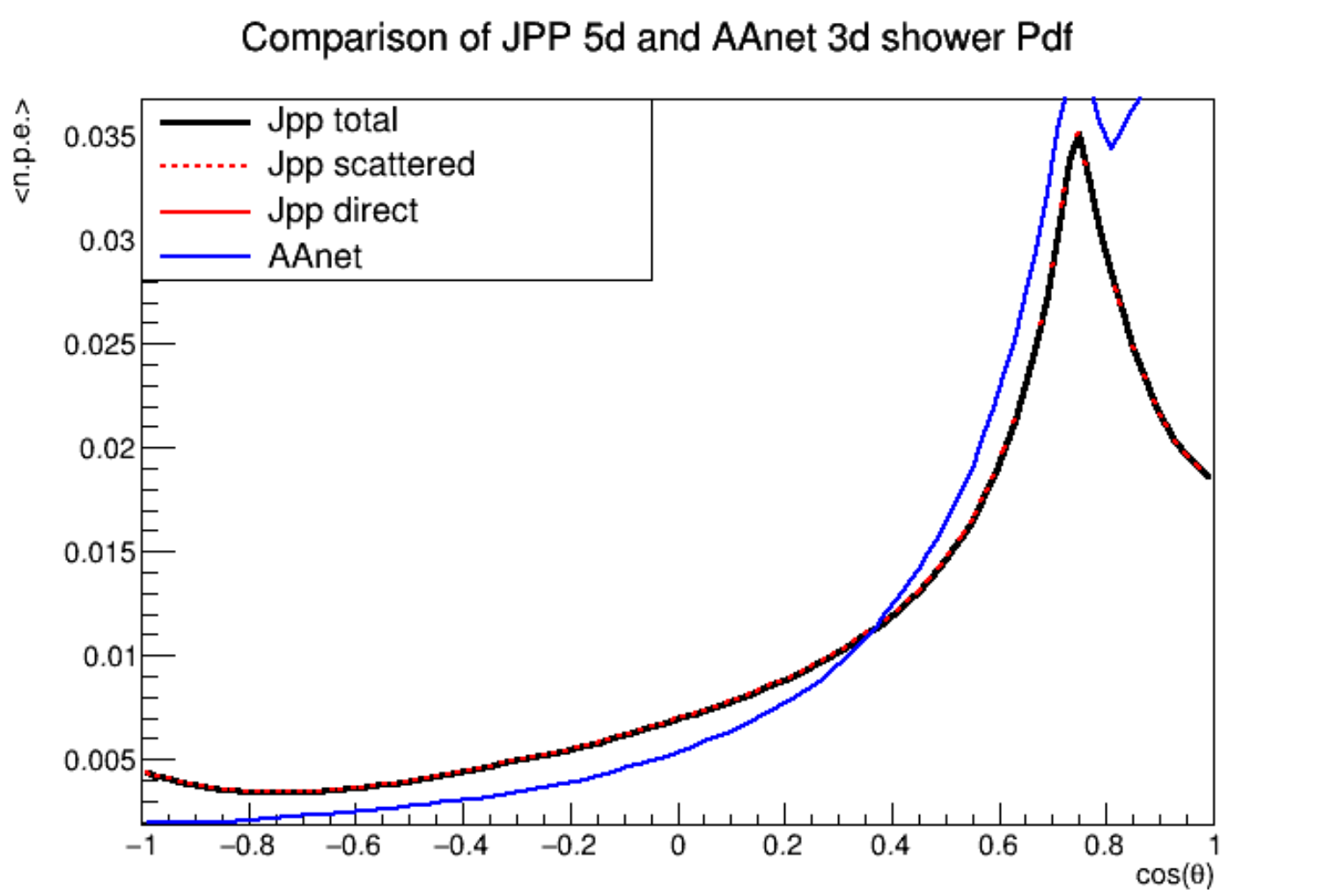 400m, PMT angle -1.0
When very far away, only 1-scattered light?
Why are Jpp and AAnet PDFs different?

N-scattered light? There are other approximations we could try.

Re-emission?
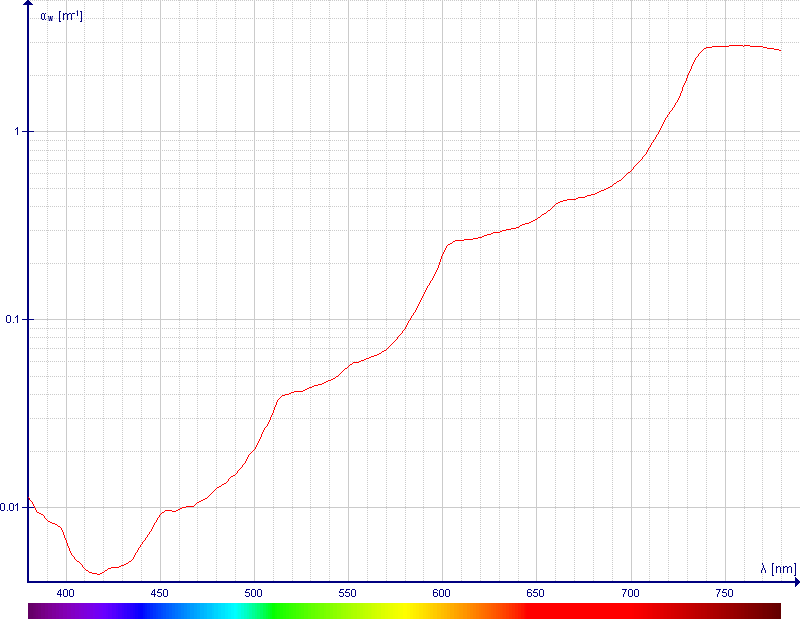 Less than 60% of visible light is not absorbed after 100m
63%
0.1%
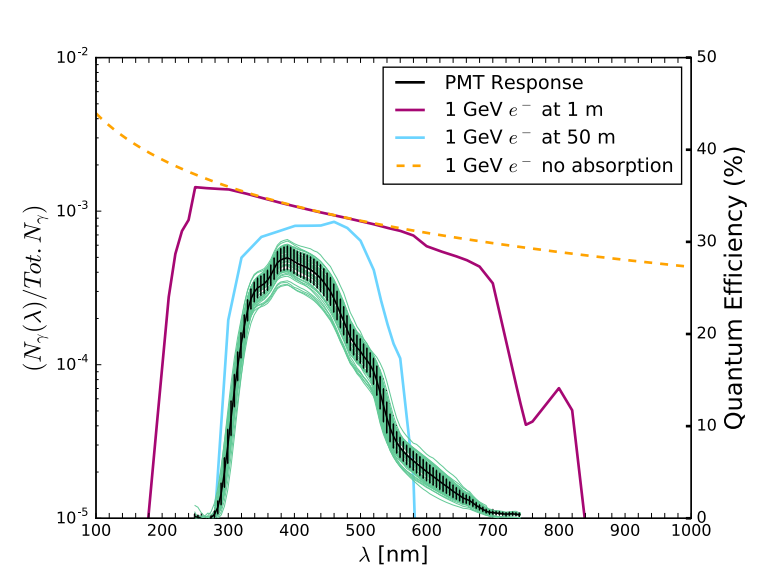 Less than 60% of the light is not absorbed after 100m
63%
0.1%
All these hard photons are absorbed.
Re-emission in visible?
Why are Jpp and AAnet PDFs different?

N-scattered light? There are other approximations we could try.

Re-emission?

Spread of particle shower
Particle shower
Cherenkov photons
63%
0.1%
At low energies, showers are small
Not so much at high energies
How does the longitudinal and radial spread affect the light profile?
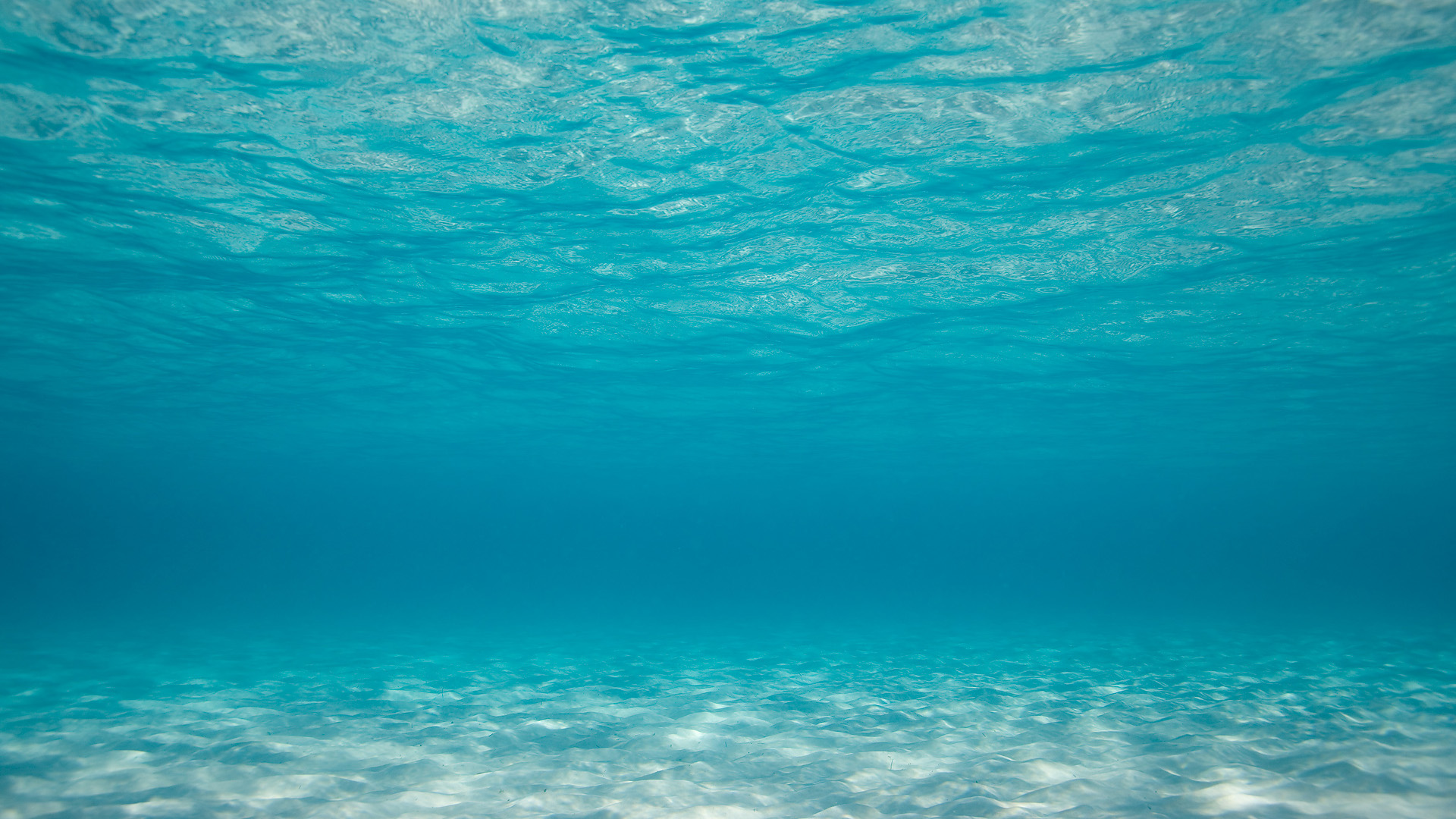 *distant snicker*
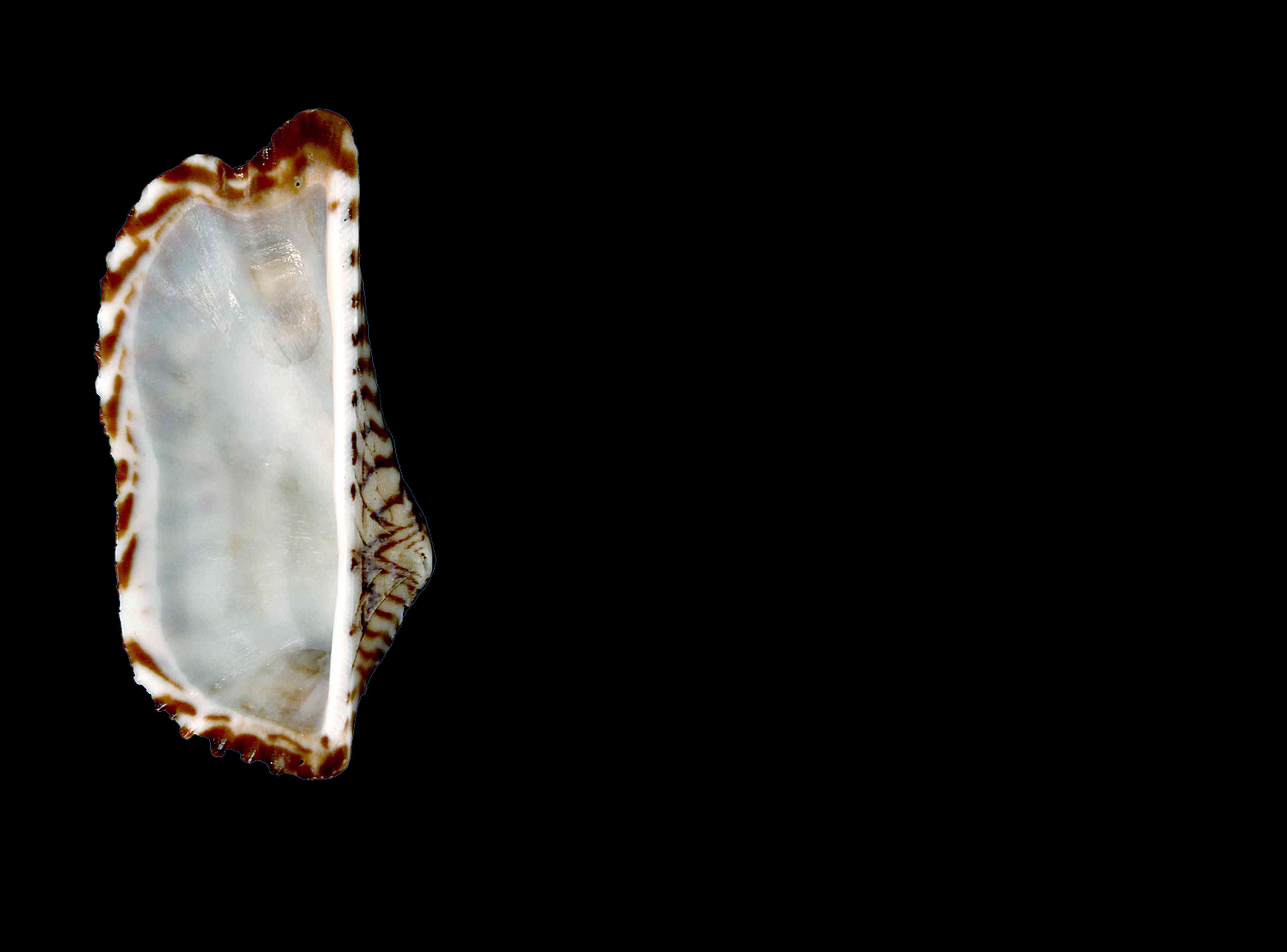 Working towards a better ARCA res
What I find exciting about my work
How to convey excitement to others
Exhibit A:

The type of slides we show each other during collaboration meetings in KM3NeT
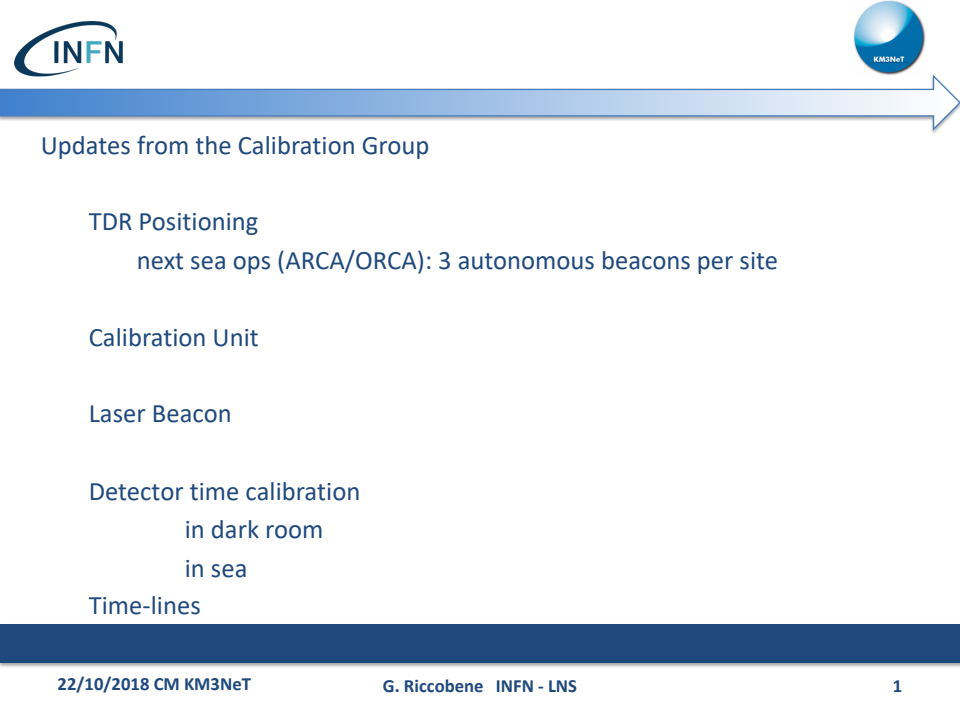 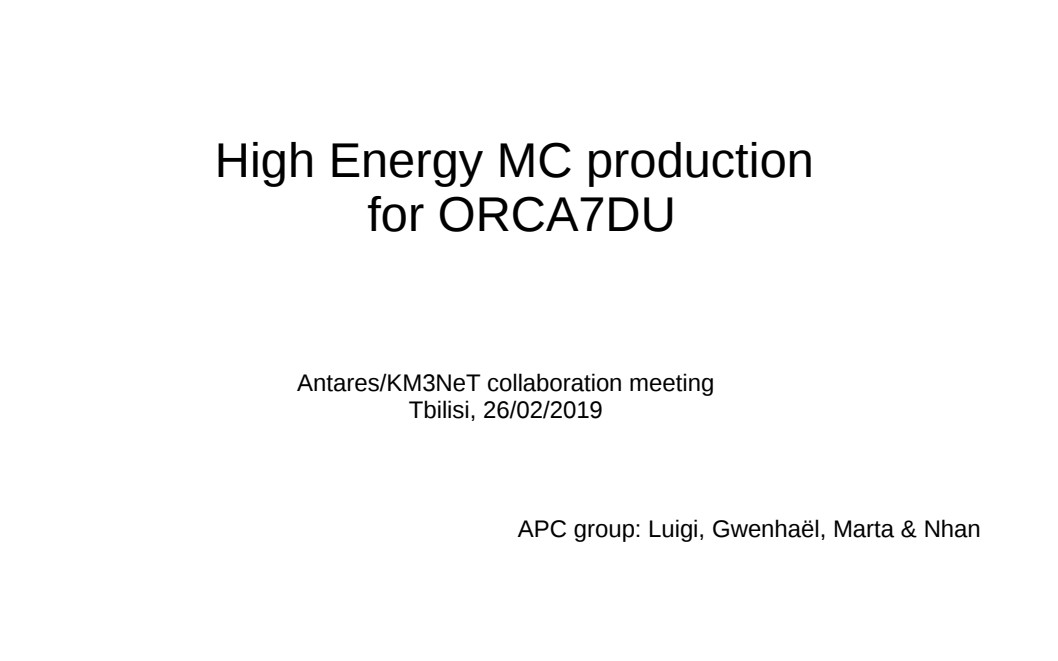 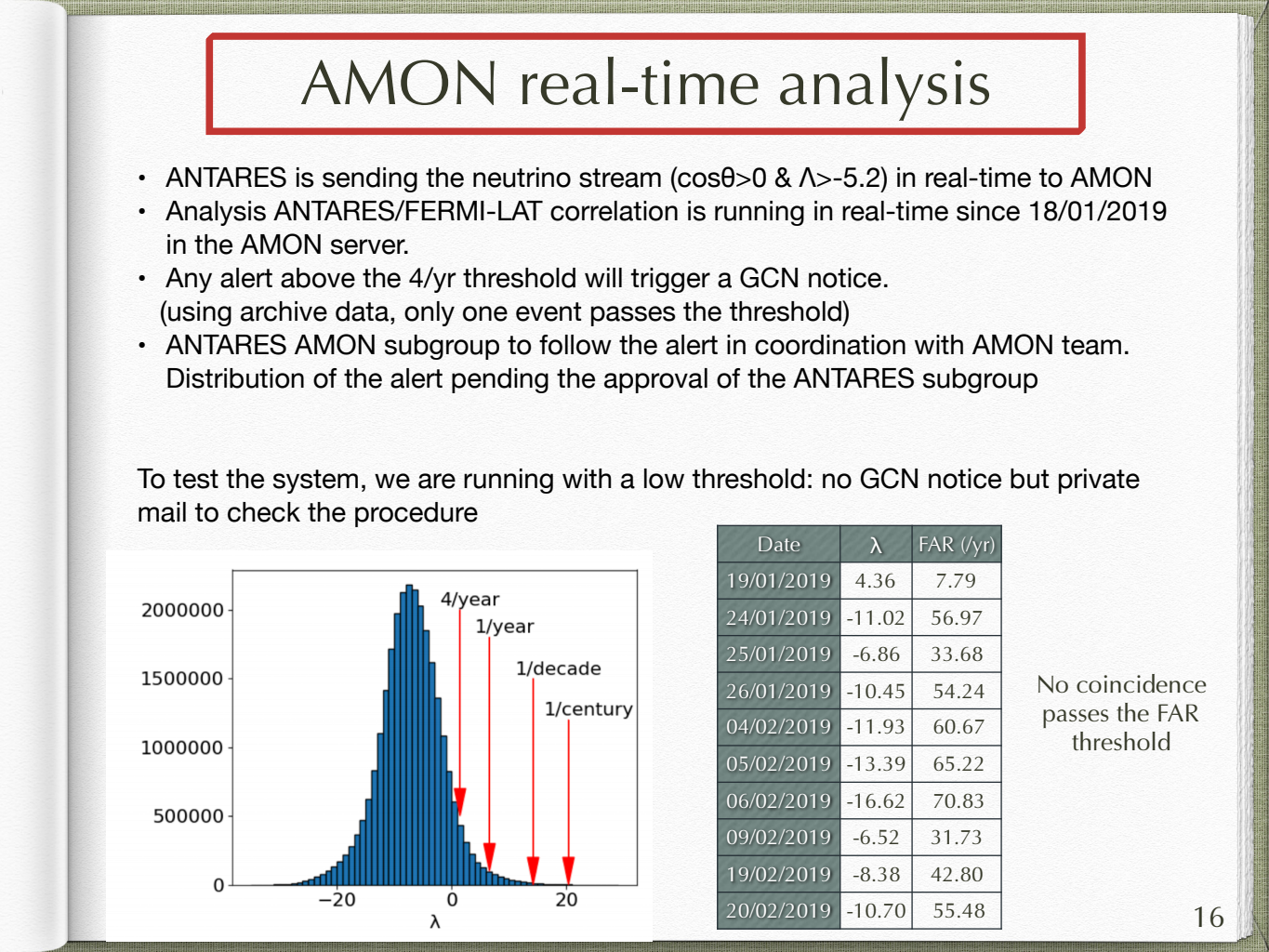 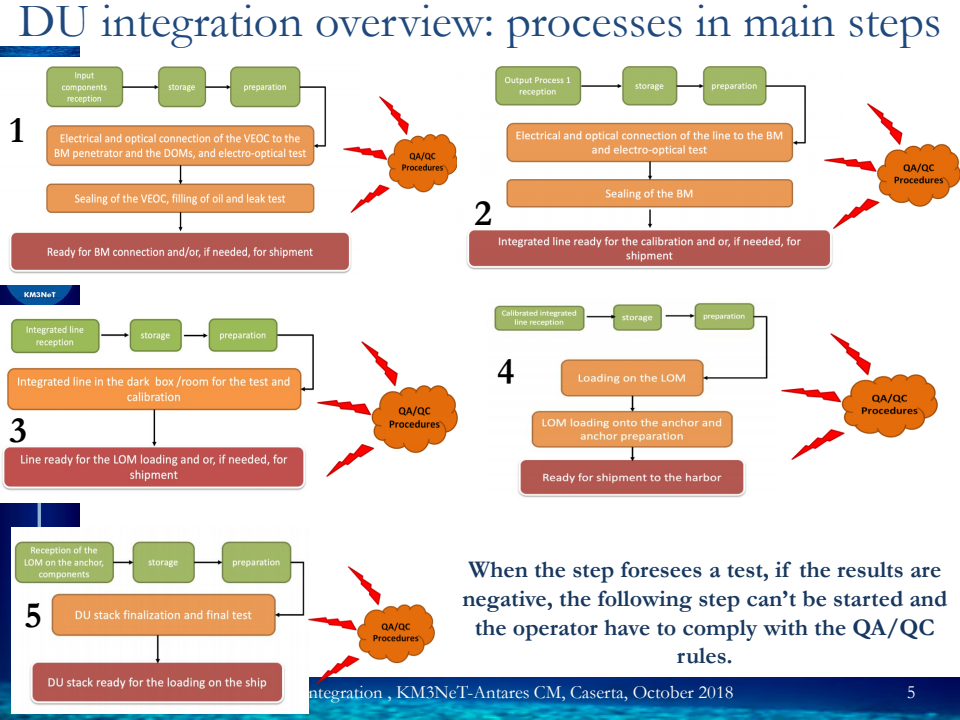 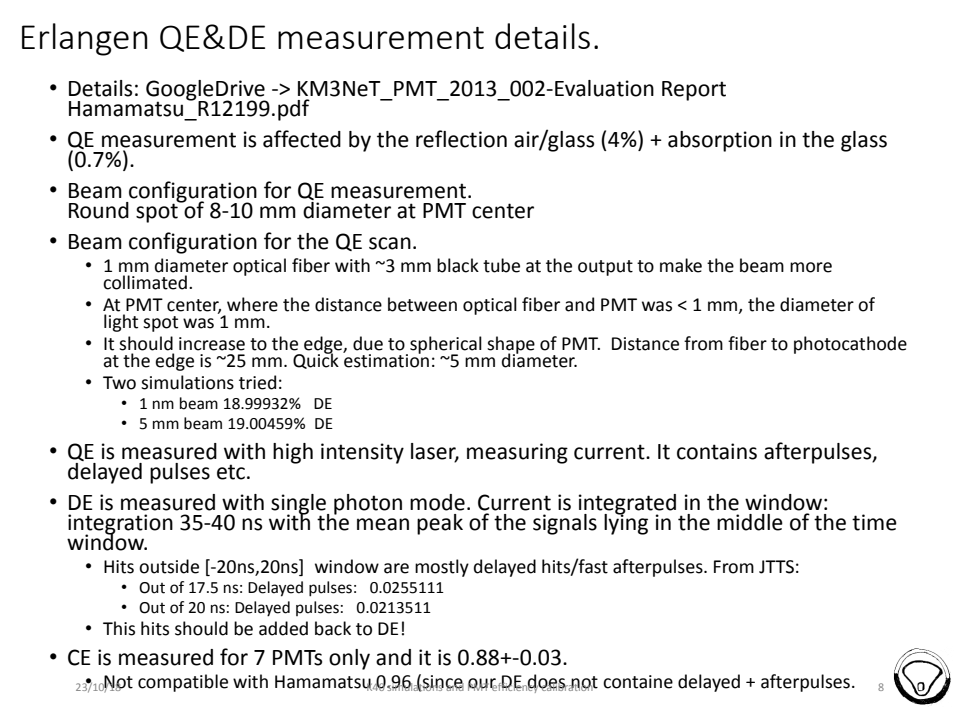 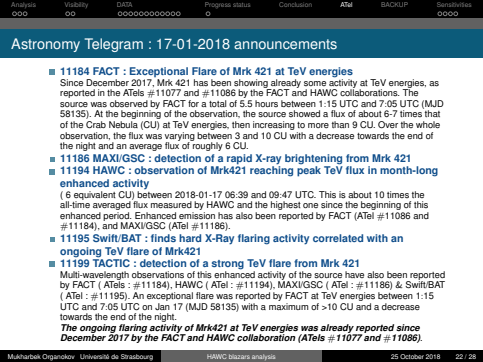 Why?
“I need to know what to say”

Use notes in your PowerPoint-like program
Do a dry run
“I need to know what to say”
“Slides are used as work logs”
There are other ways of logging work:
Elog
Wiki
Uploading .ppt with notes
Uploading .pdf with notes
Backup slides
“I need to know what to say”
“Slides are used as work logs”
“It takes effort to make nice slides”
The KM3NeT template will help with that
The KM3NeT template

Slide types
Predetermined fonts
Predetermined colors
Bank of logos
Bank of images
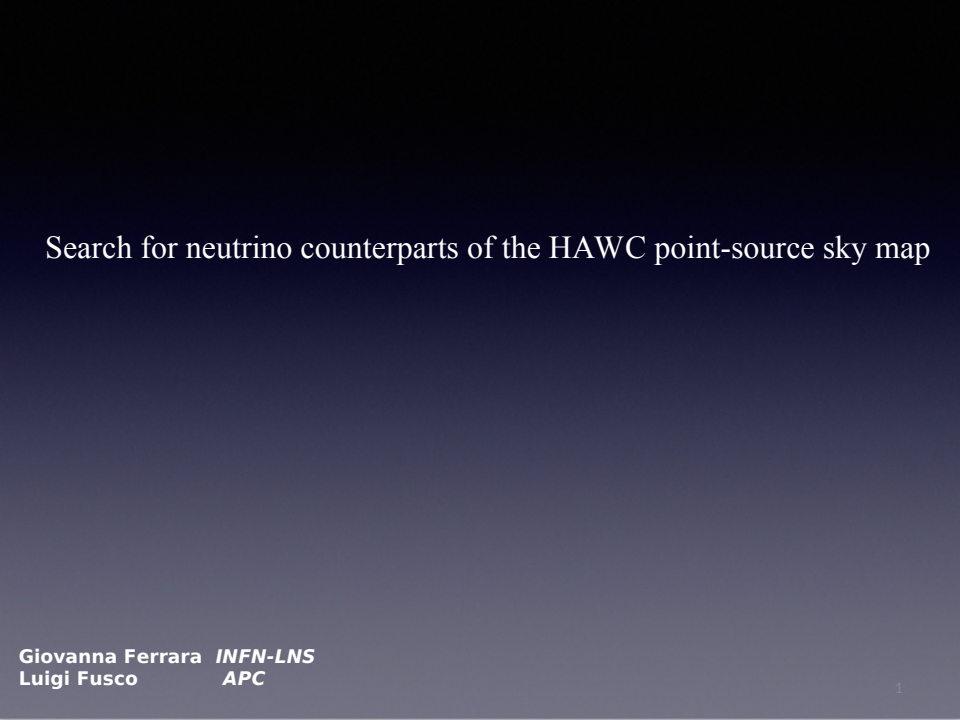 Search forNeutrino counterpartsof HAWC point-sources
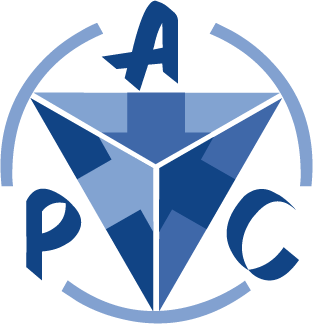 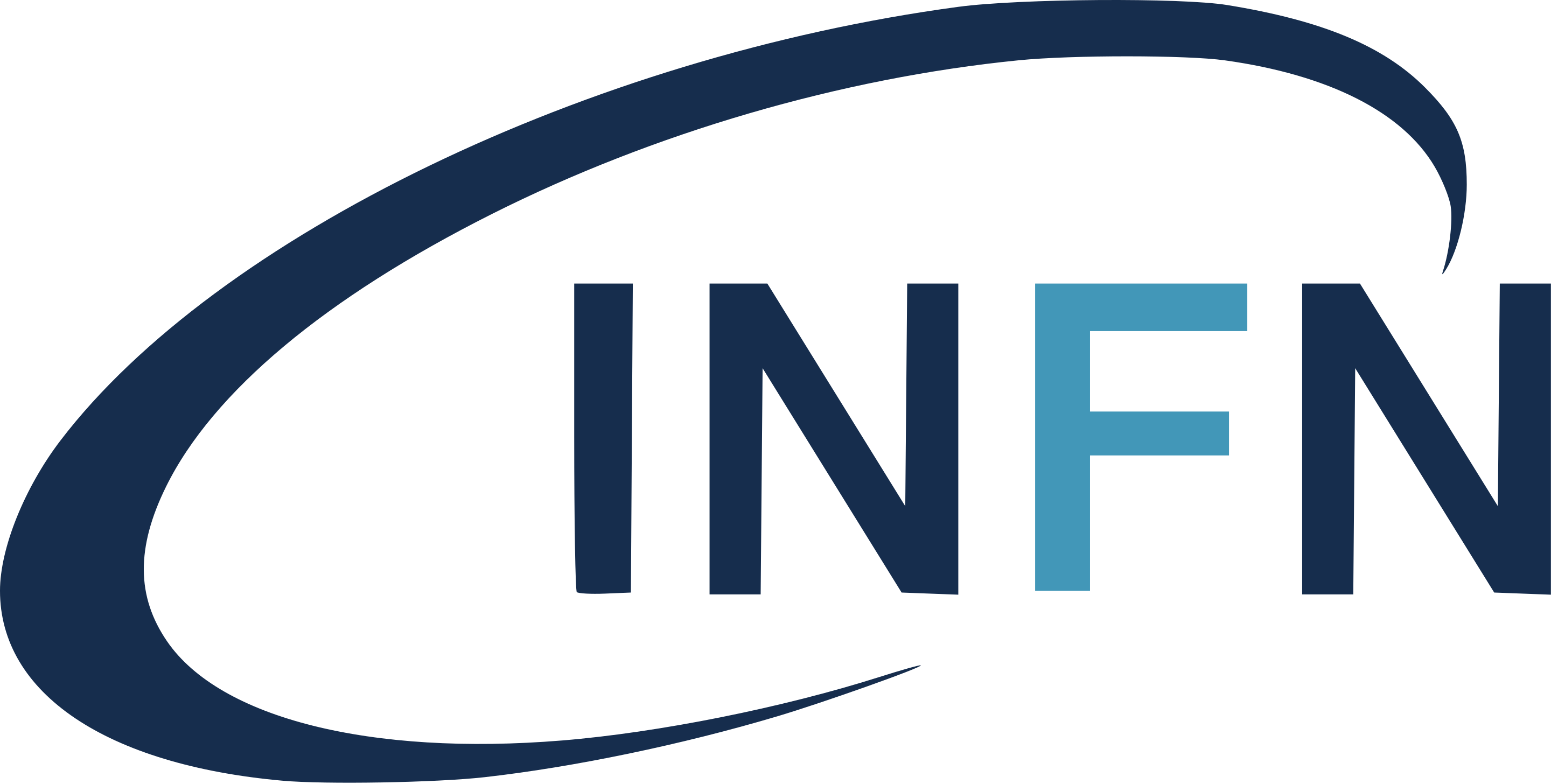 Margaret Davis
Michael Smith
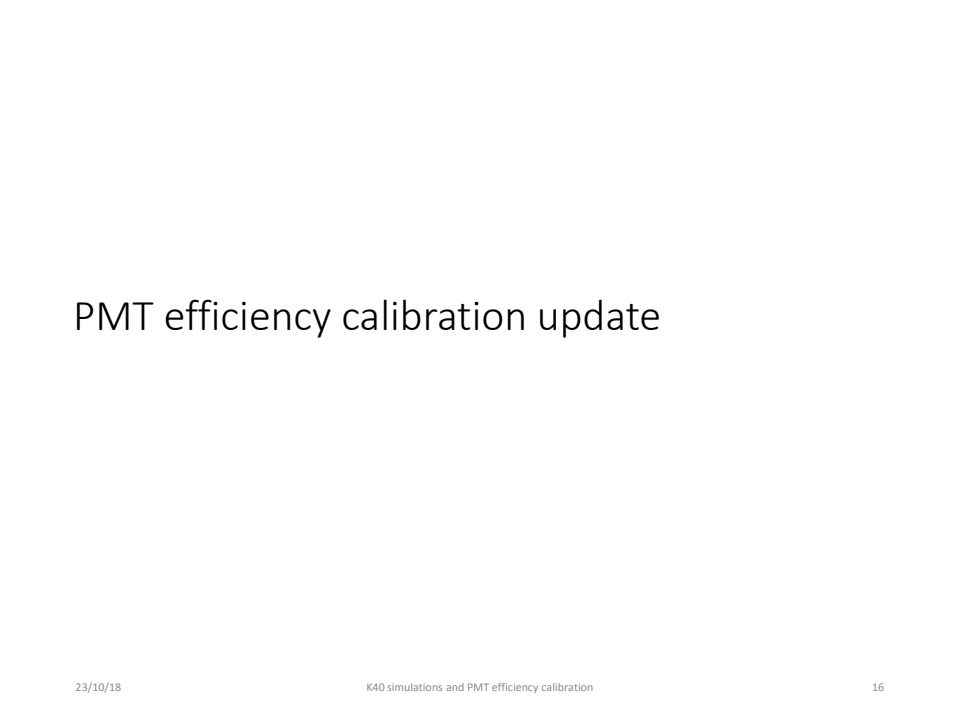 PMT efficiency calibration update
K40 simulations comparison
K40 simulation updates
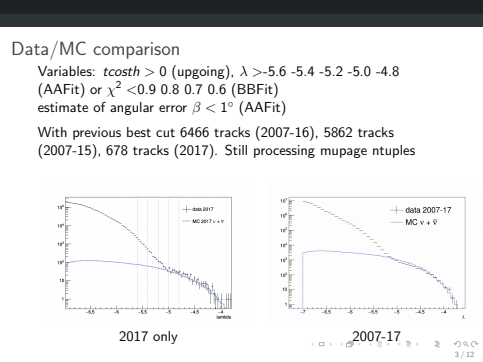 Data/MC comparison
Variables: tcosth>0 (upgoing), λ > -5.6 -5.4 -5.2 -5.0 -4.8 (AAFit) or  χ 2 <0.9 0.8 0.7 0.6 (BBFit)
estimate of angular error β < 1 ◦ (AAFit)

With previous best cut 6466 tracks (2007-16), 5862 tracks
(2007-15), 678 tracks (2017). Still processing mupage ntuples
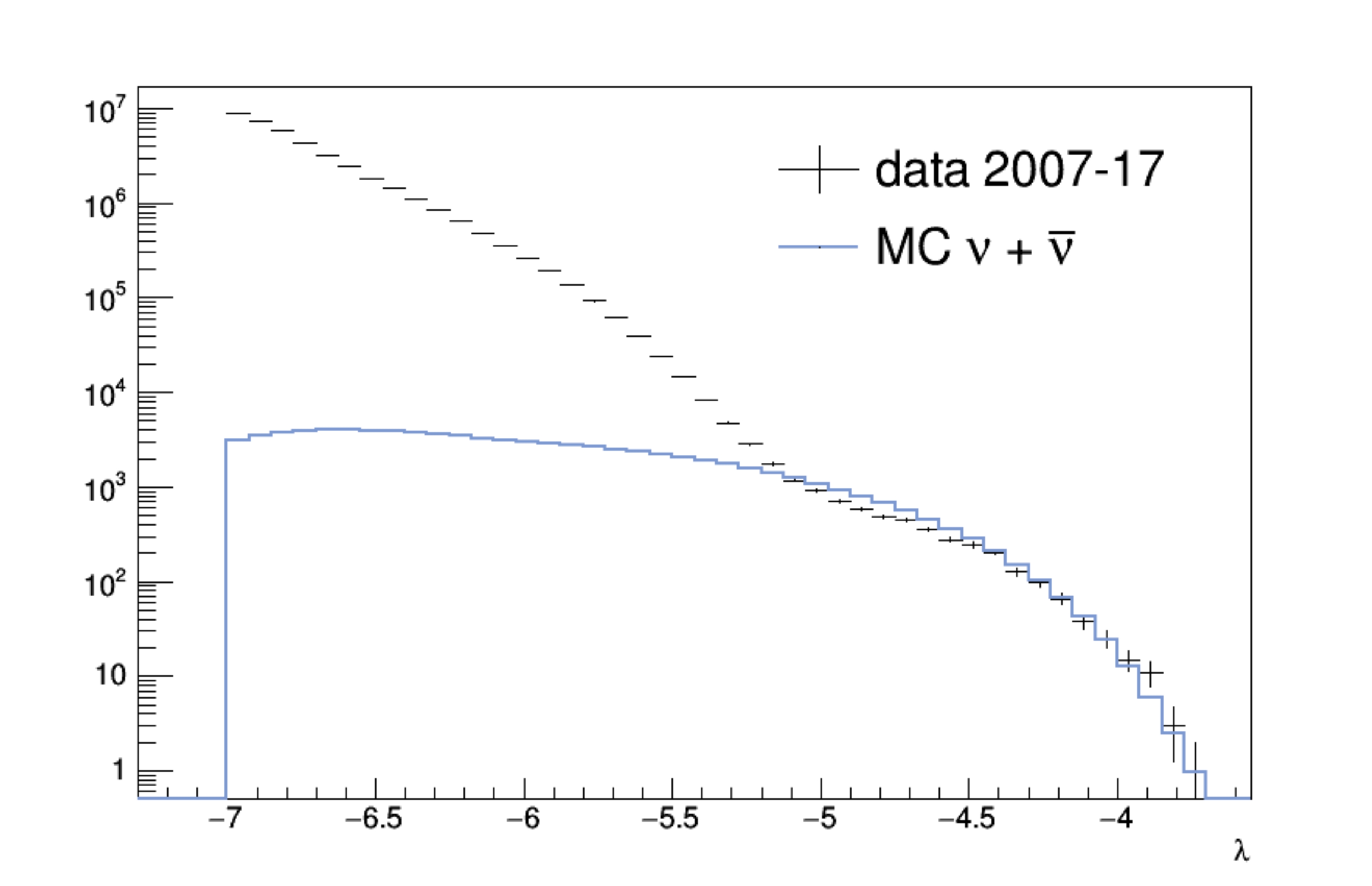 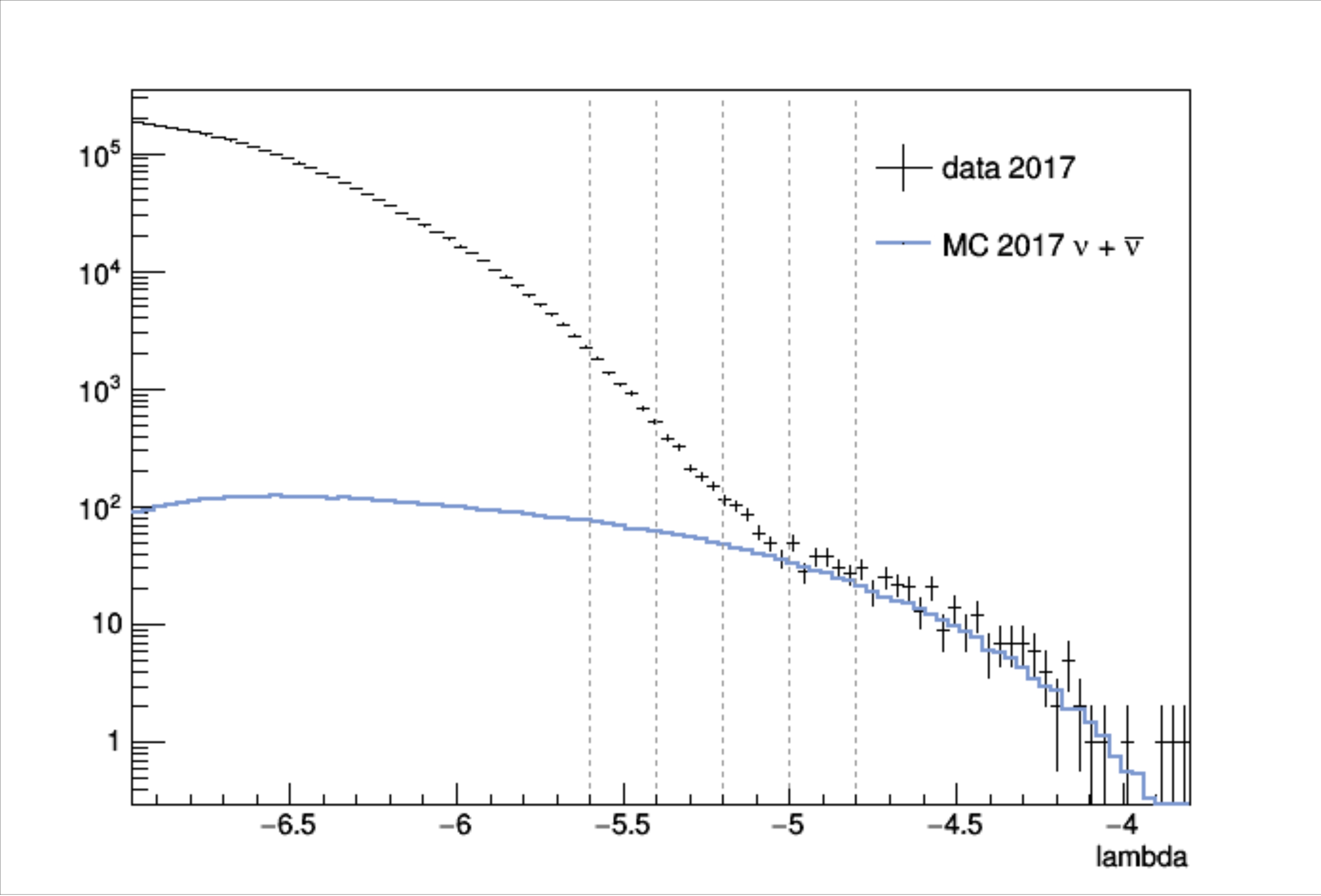 2017 only                                                    2007 - 17
Data/MC comparison
Variables: tcosth>0 (upgoing), λ > -5.6 -5.4 -5.2 -5.0 -4.8 (AAFit) or  χ 2 <0.9 0.8 0.7 0.6 (BBFit)
estimate of angular error β < 1 ◦ (AAFit)

With previous best cut 6466 tracks (2007-16), 5862 tracks
(2007-15), 678 tracks (2017). Still processing mupage ntuples
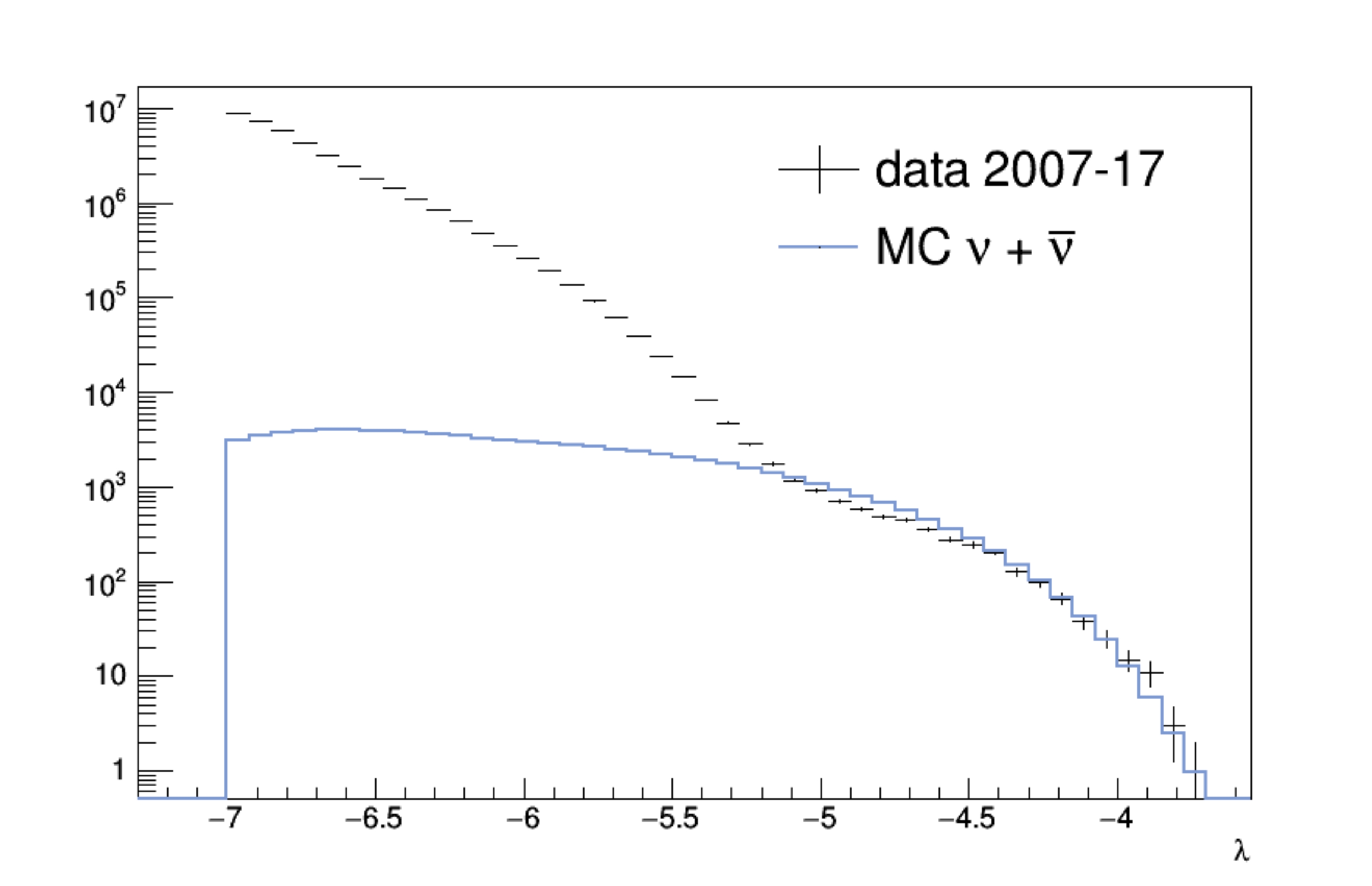 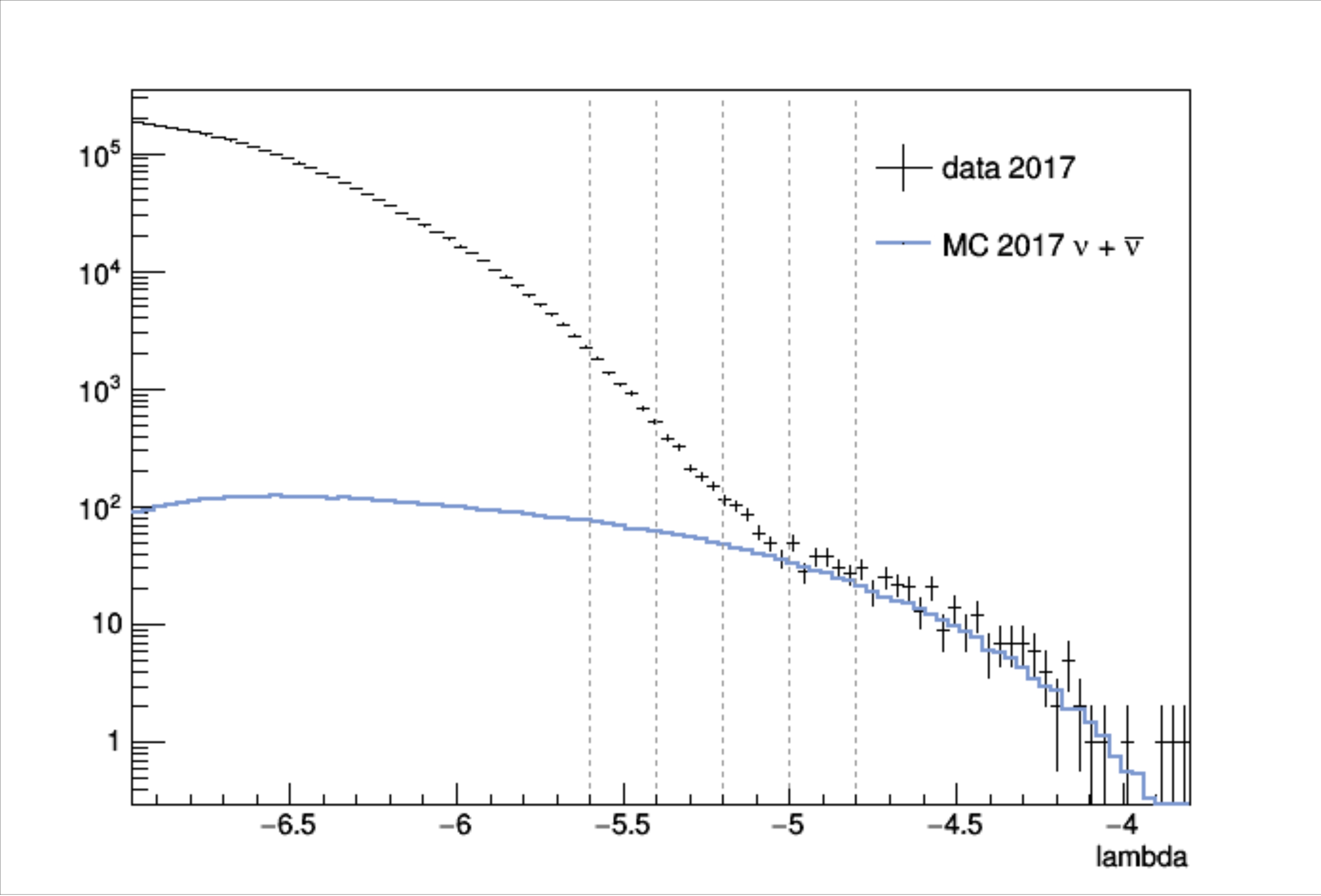 2017 only                                                    2007 - 17
Data/MC comparison
Variables: tcosth>0 (upgoing), λ > -5.6 -5.4 -5.2 -5.0 -4.8 (AAFit) or  χ 2 <0.9 0.8 0.7 0.6 (BBFit)
estimate of angular error β < 1 ◦ (AAFit)
With previous best cut 6466 tracks (2007-16), 5862 tracks
(2007-15), 678 tracks (2017). Still processing mupage ntuples
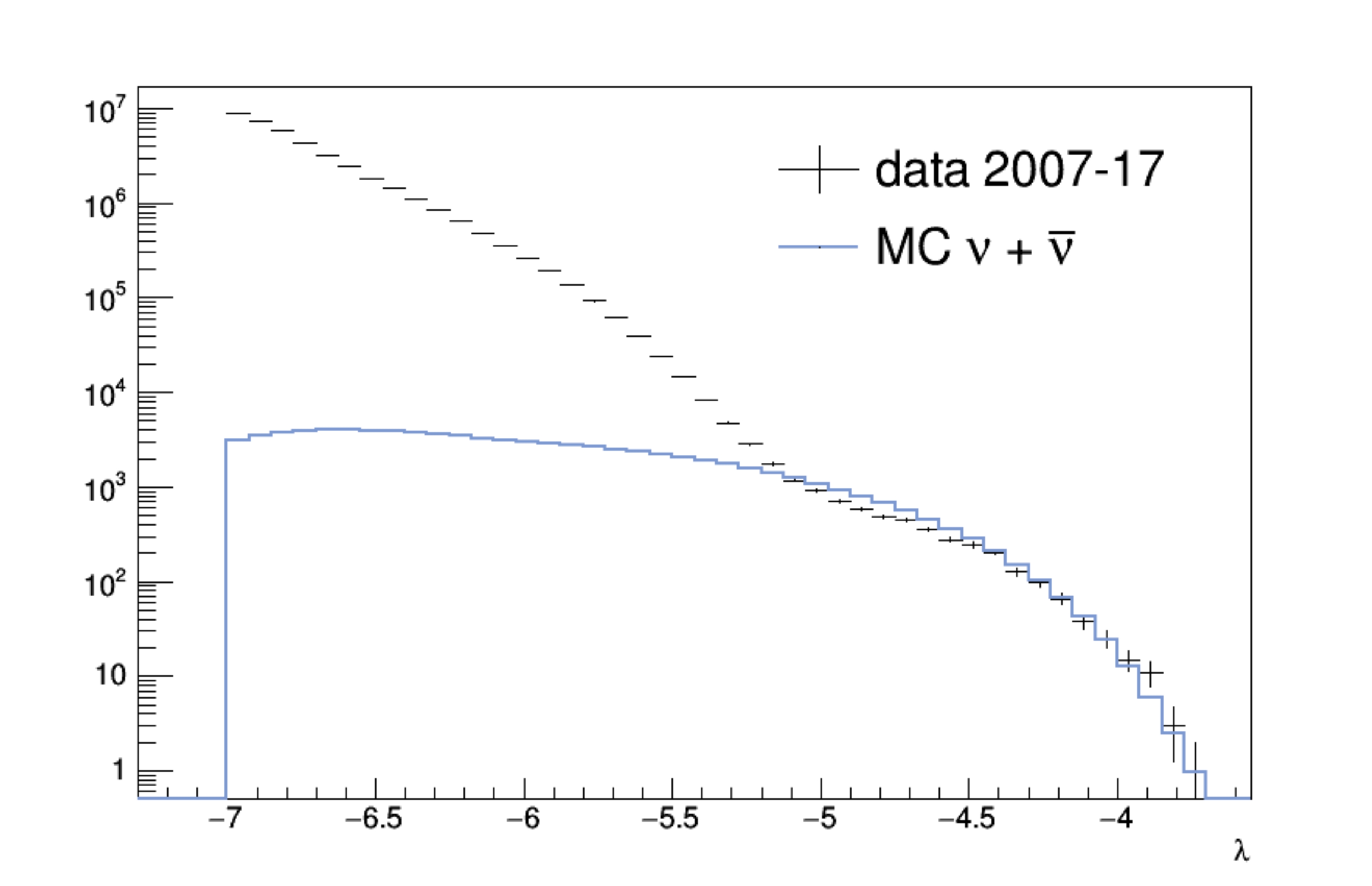 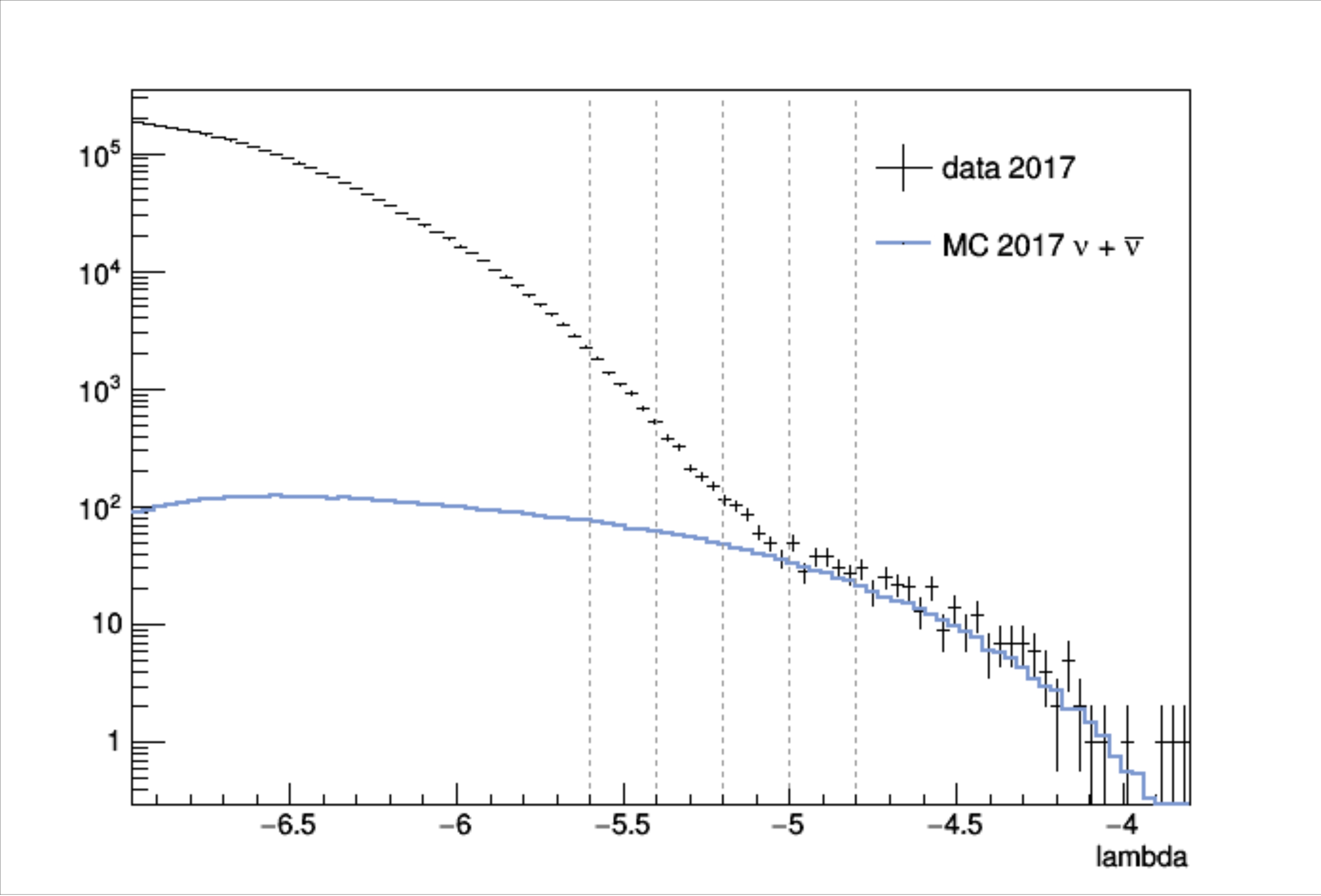 2017 only                                                    2007 - 17
Data/MC comparison
Looking at upgoing neutrinos from GC
With previous best cut 6466 tracks (2007-16), 5862 tracks
(2007-15), 678 tracks (2017). Still processing mupage ntuples
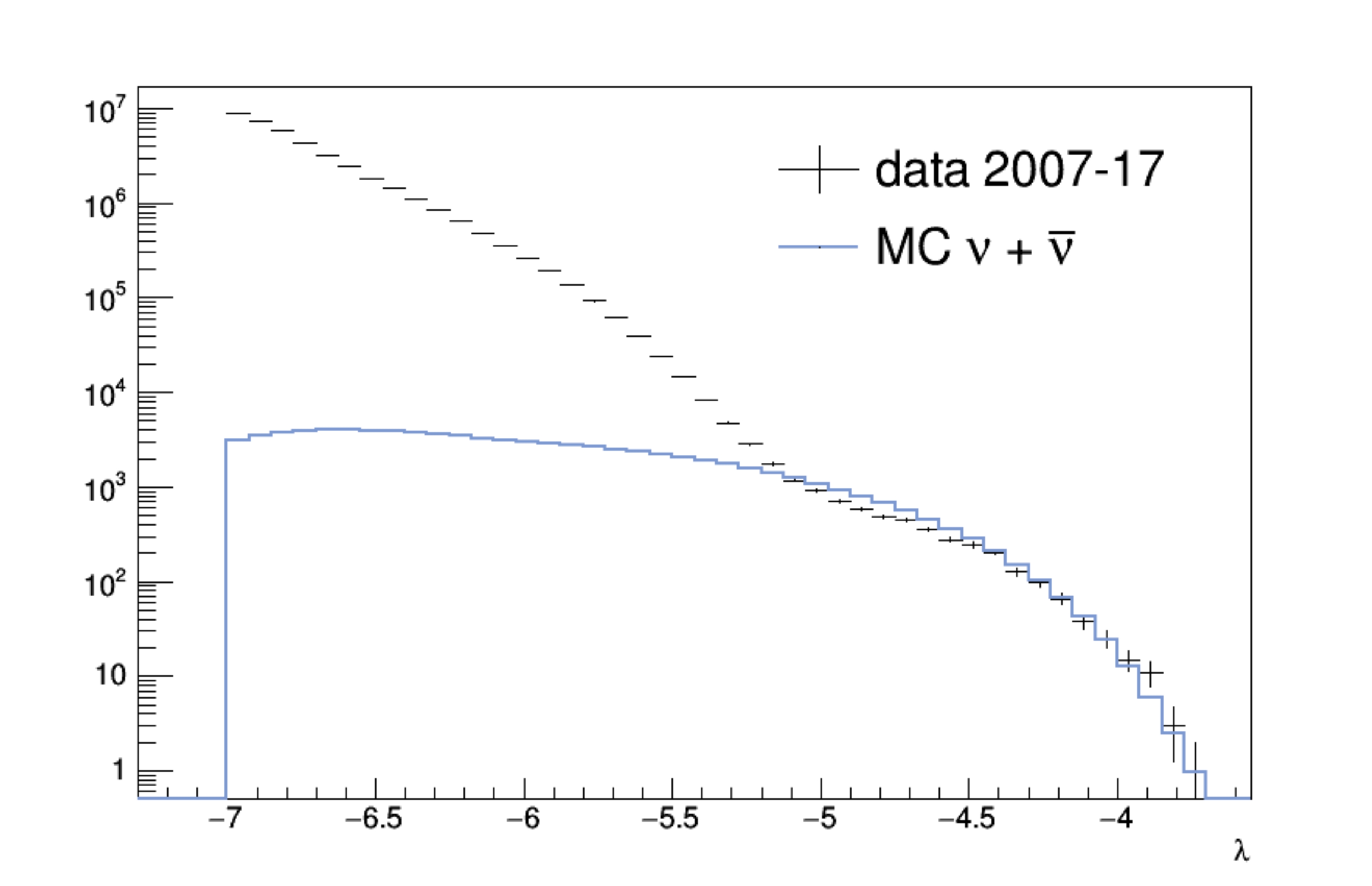 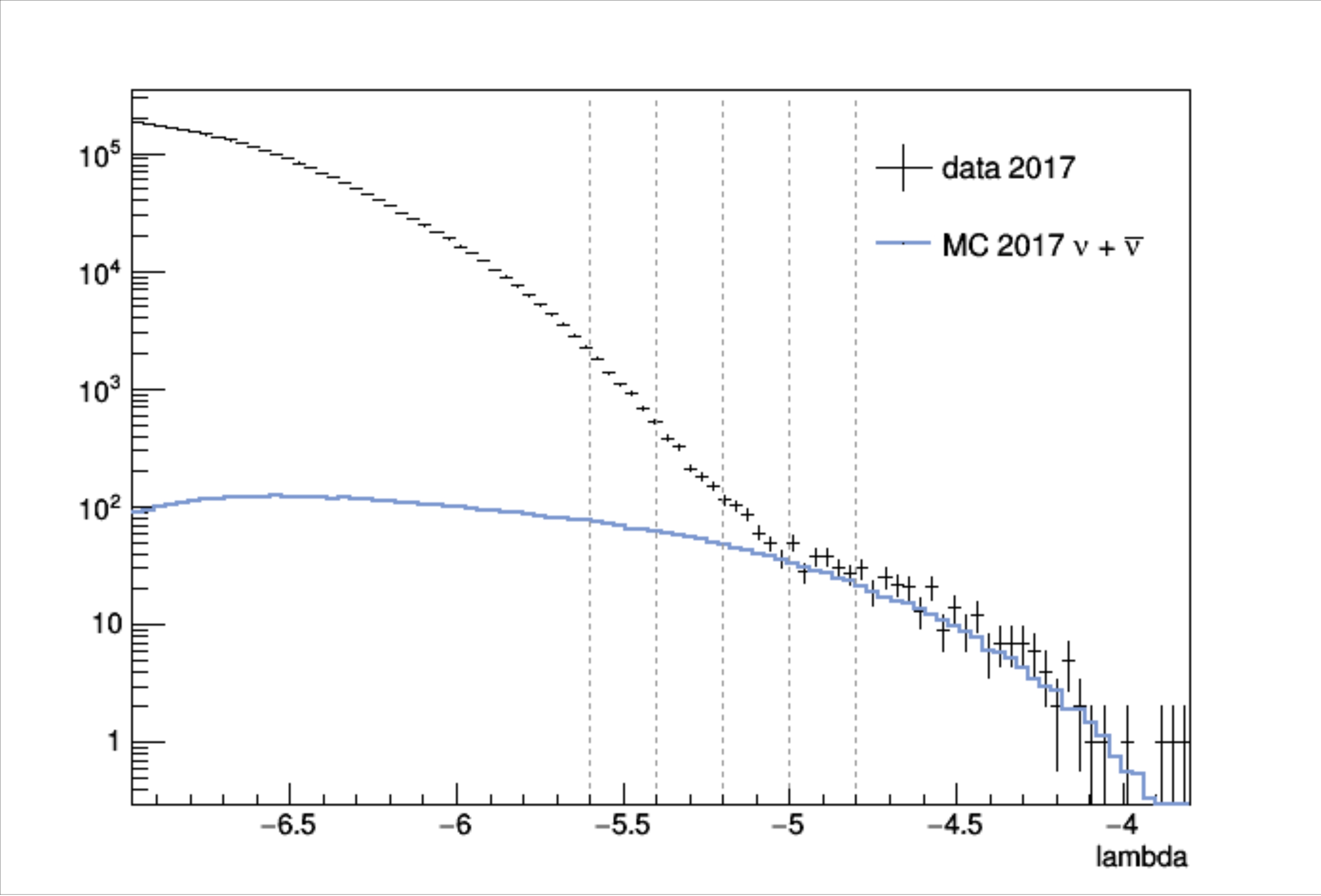 Data/MC comparison
Looking at upgoing neutrinos from GC
2007 - 17: 7.2k tracks
       2017: 0.7k tracks
Muons not included in MC
Is there an excess?
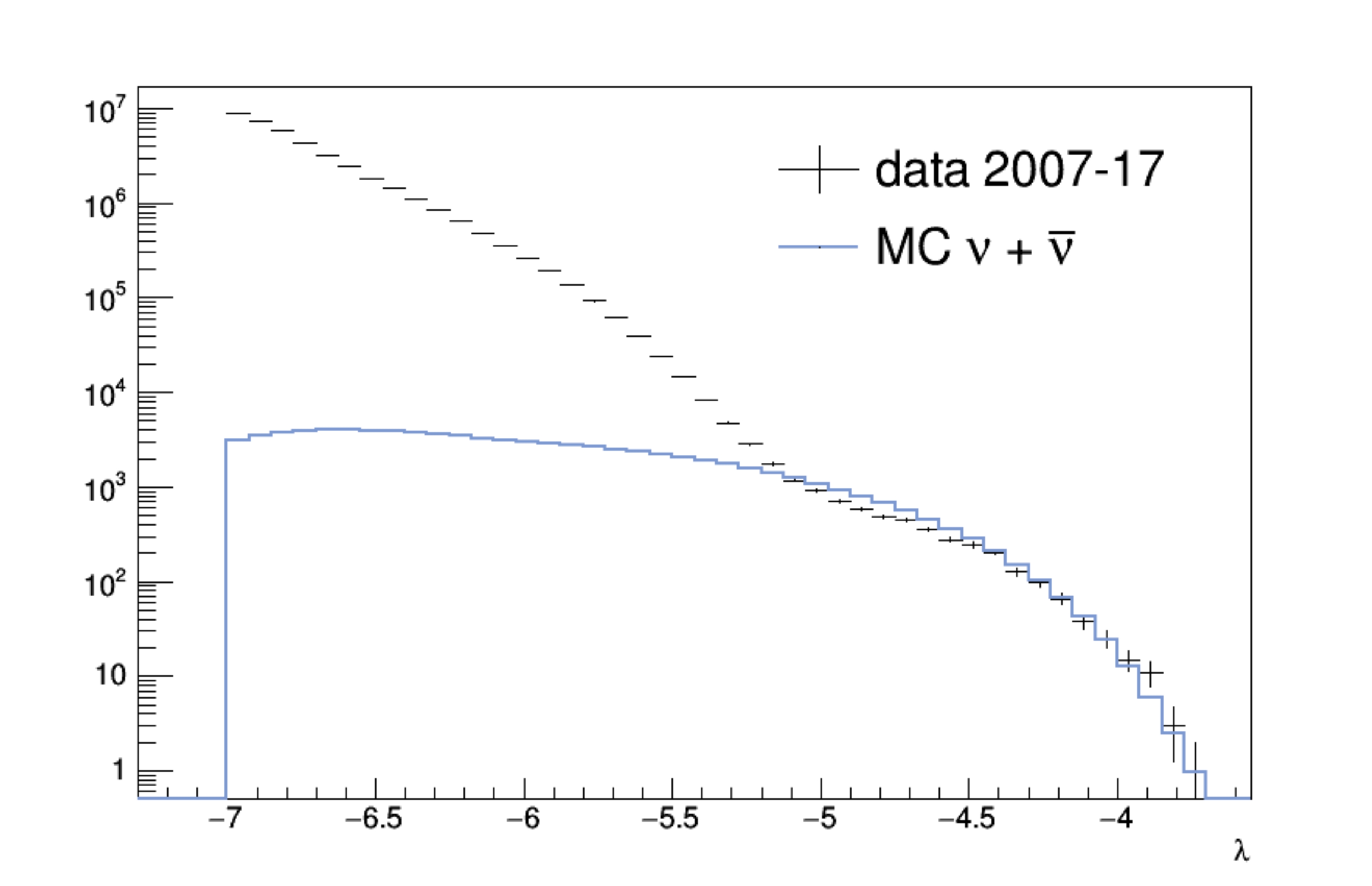 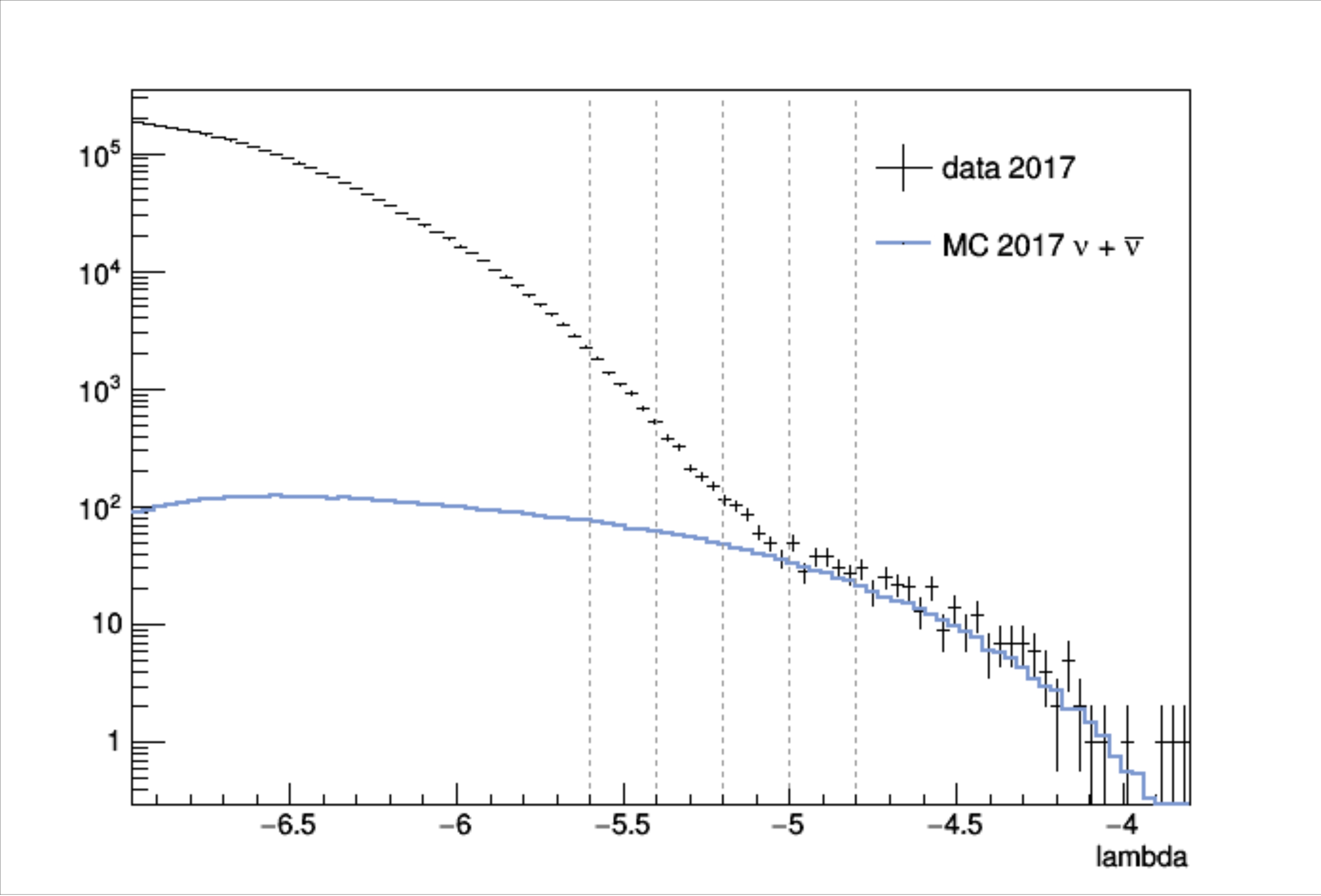 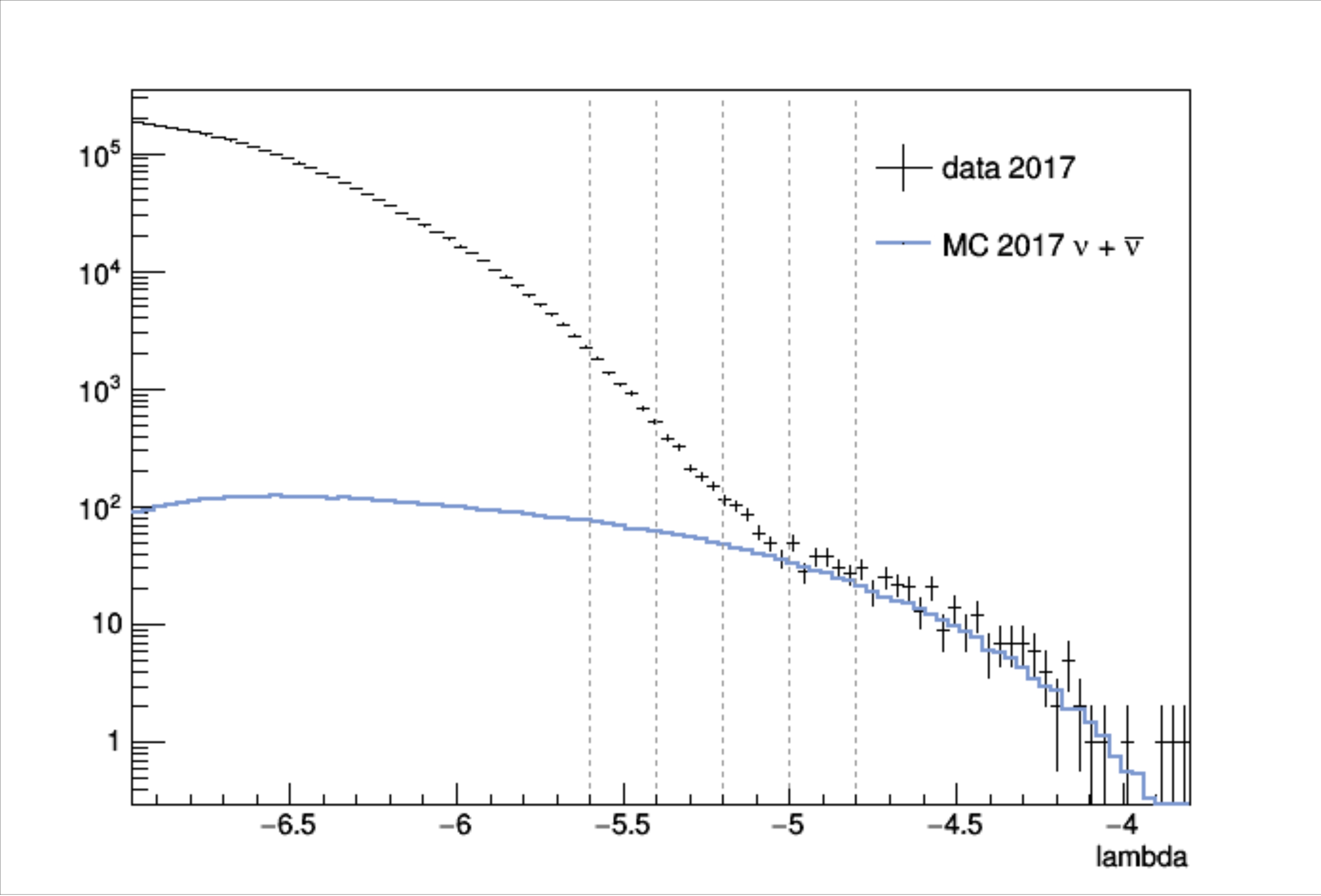 Data/MC comparison
Looking at upgoing neutrinos from GC

2007 - 17: 7.2k tracks
       2017: 0.7k tracks

Muons not included

Is there an excess?
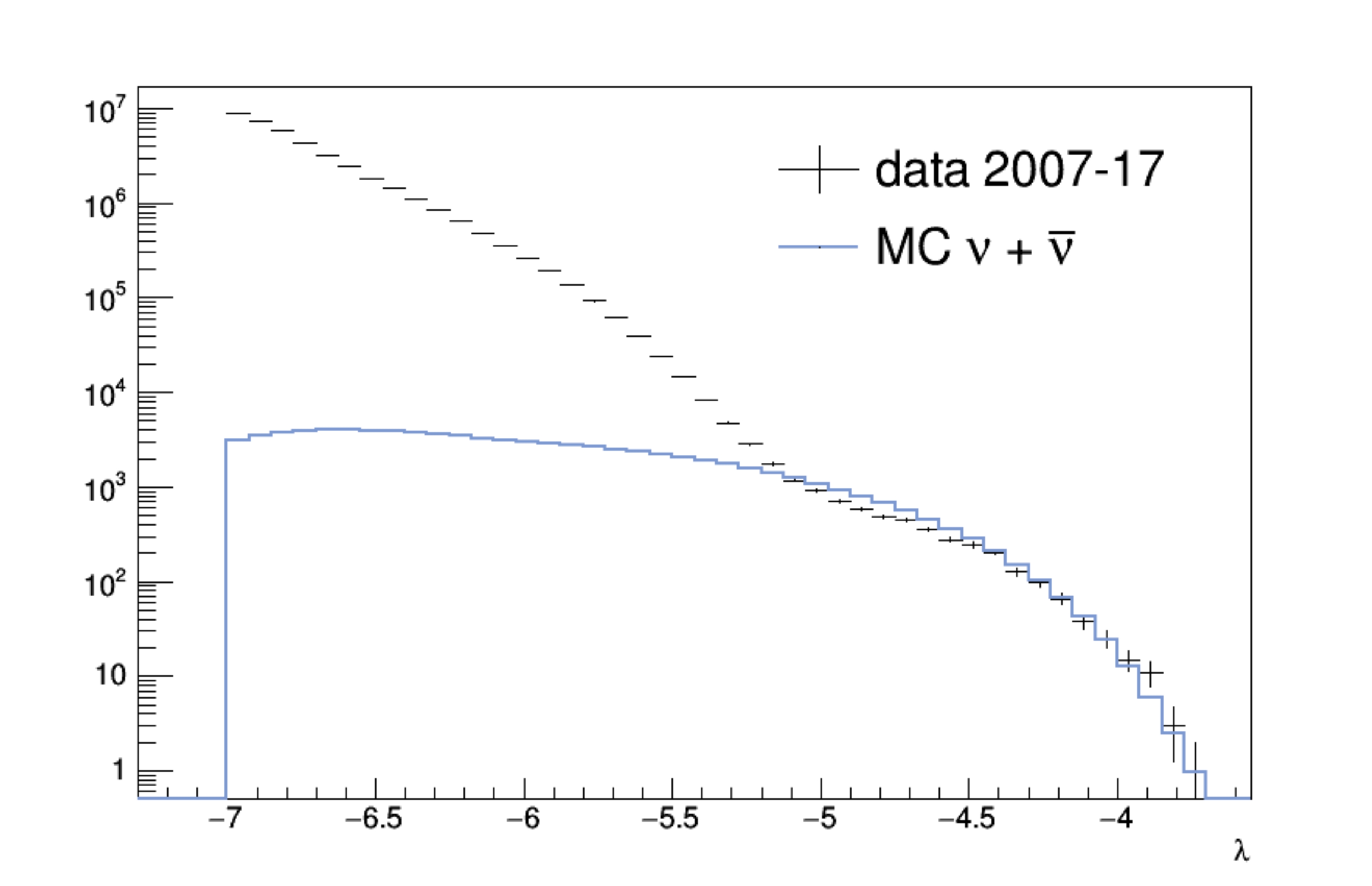 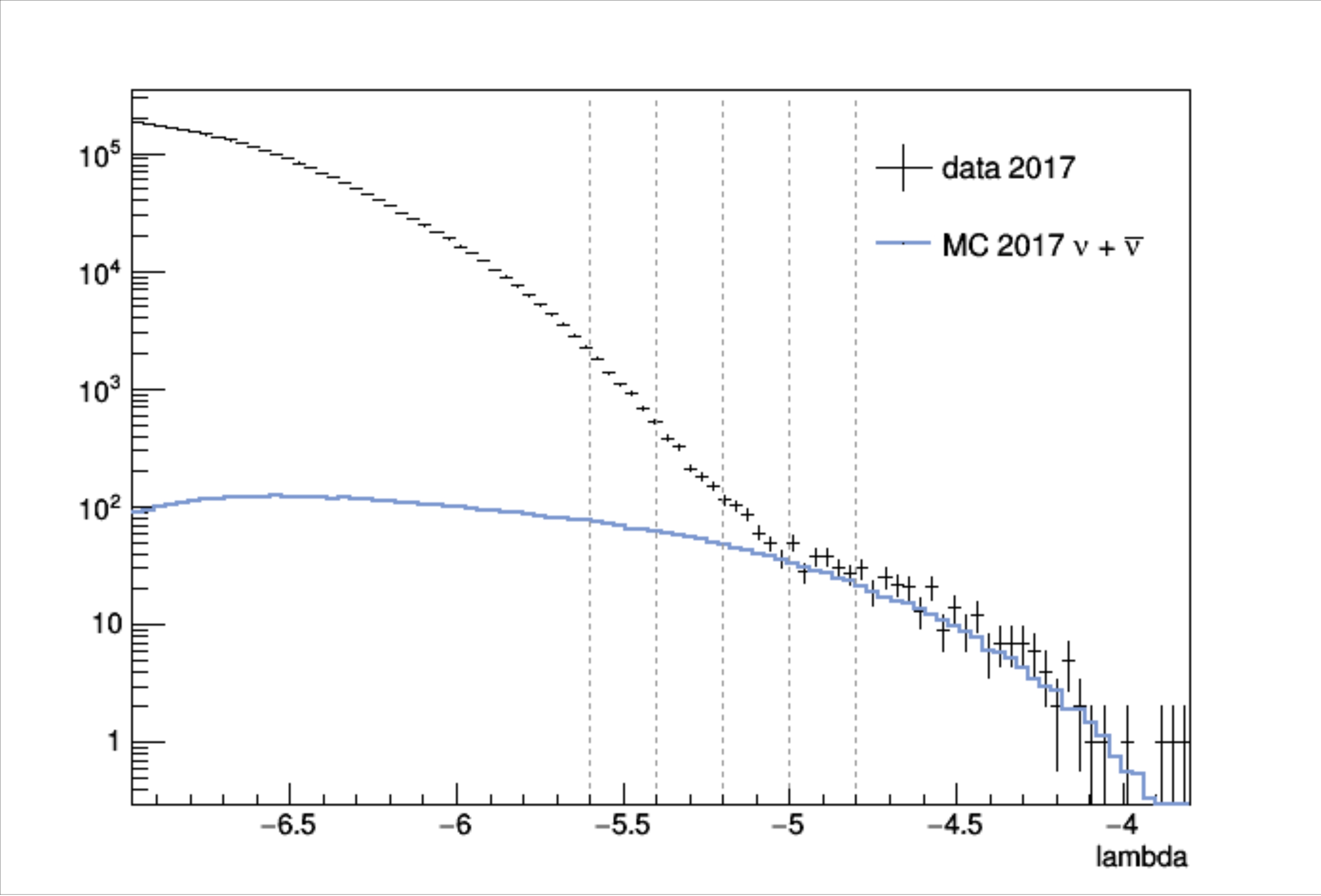 Data/MC comparison
Looking at upgoing neutrinos from GC

2007 - 17: 7.2k tracks
       2017: 0.7k tracks

Muons not included in MC

Is there an excess?
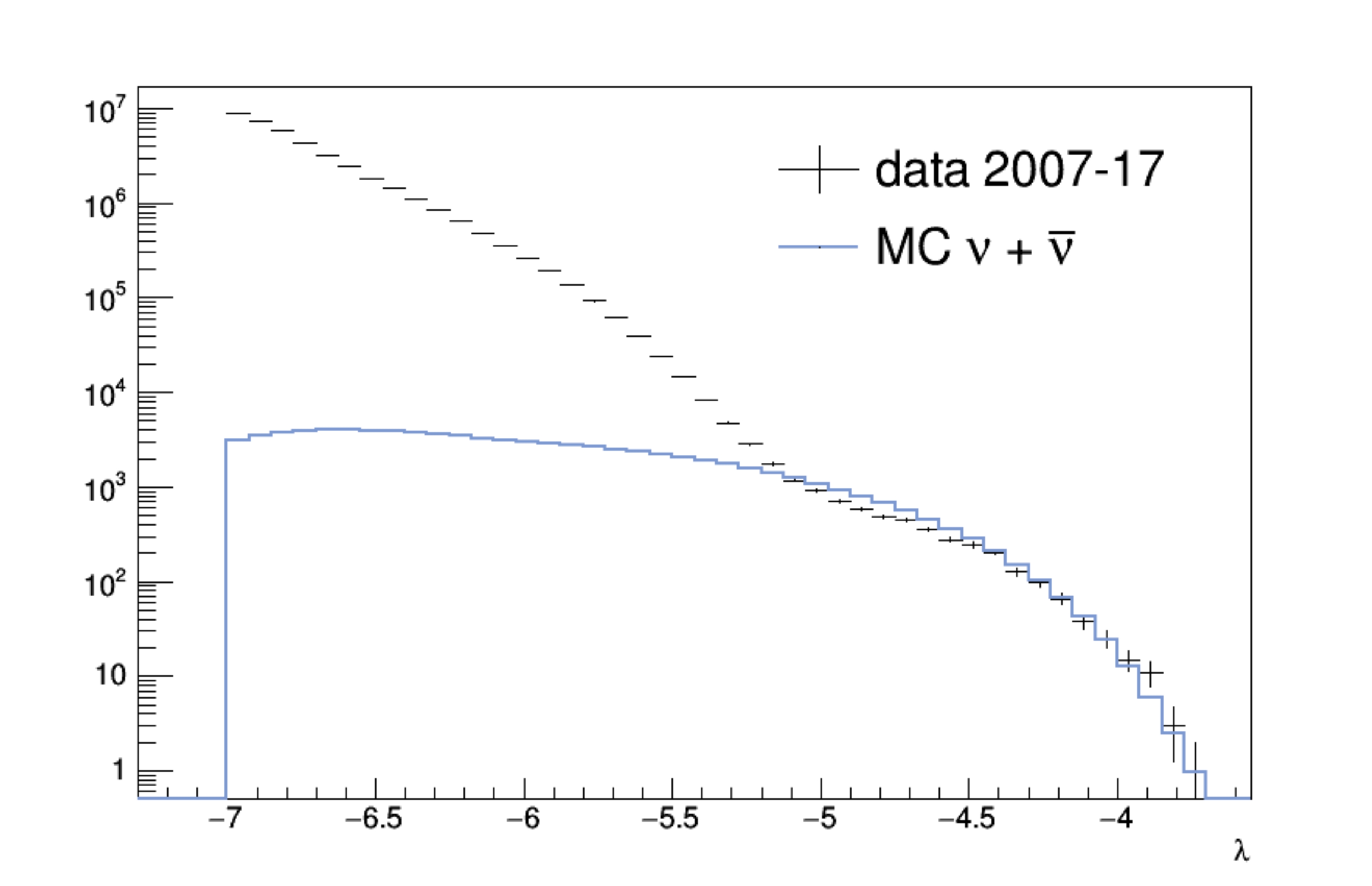 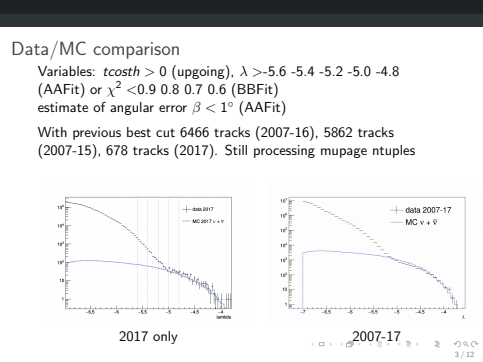 “Looks good enough to be used out of the box,
        is simple enough that it will rarely need cleaning up.”
~ me
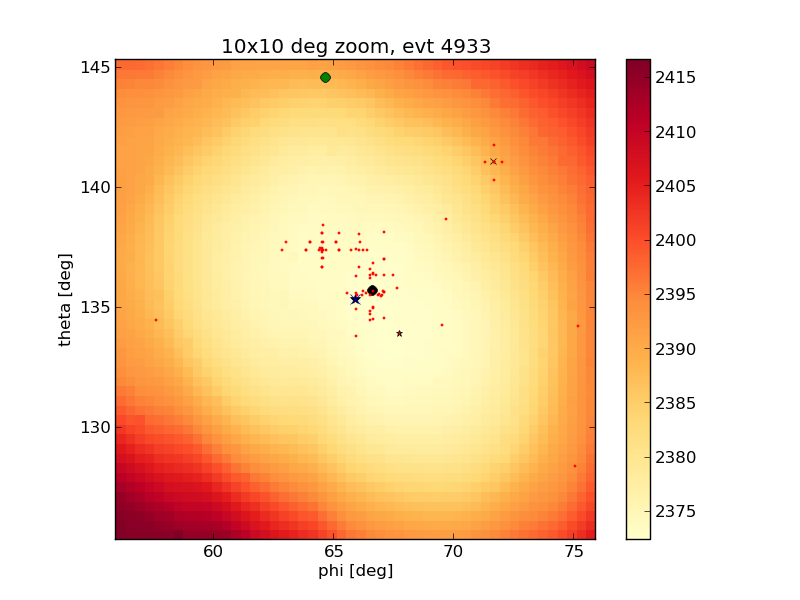 I am working towards improving the reconstruction of showers in ARCA
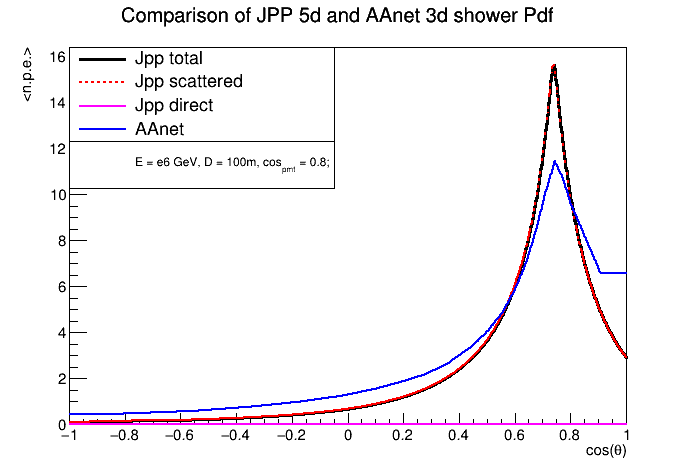 Light in our detector is interesting and important to think about
The KM3NeT template is in the works for streamlining quality presentations
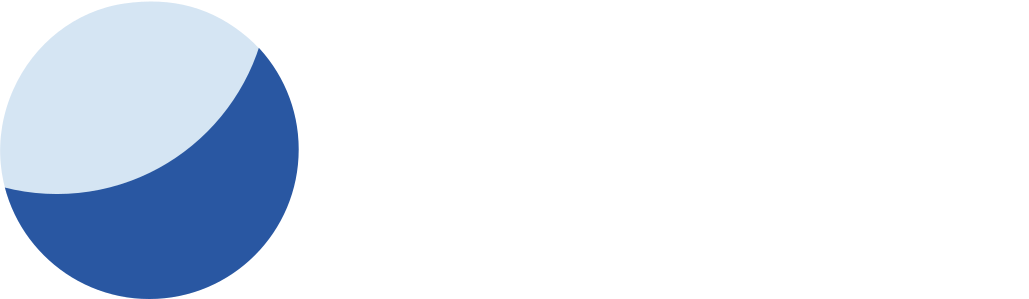